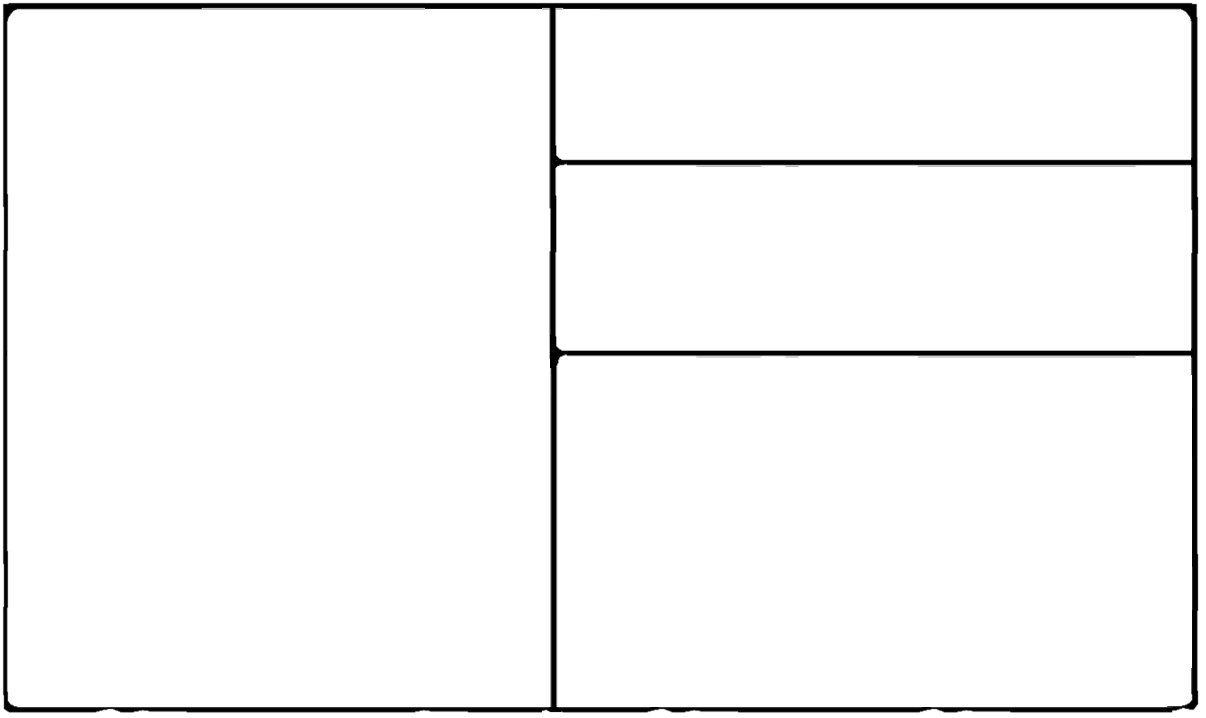 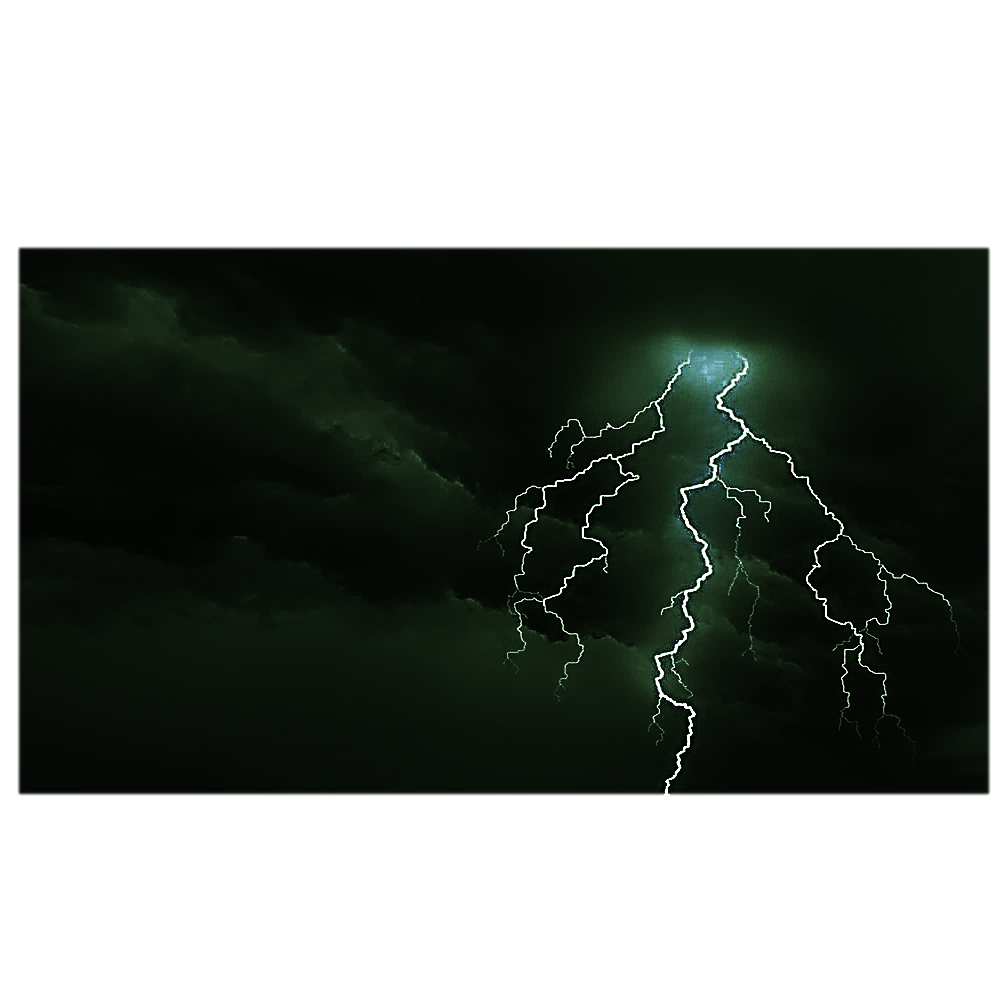 Welcome to the team brother.  We’ve got a lot on our plate and could always use an extra set of hands. This is a complex problem we are dealing with. Network development is critical.  We must build our surrogate network to be self sufficient and capable of fighting oppression. There are a lot of challenges ahead of us. Don’t worry though! If we stay flexible and remember that everything we do is for God and Country, then we can prevent this tyrannical adversary from dominating.  Keep your rifle clean and your boots dry… See you out there!
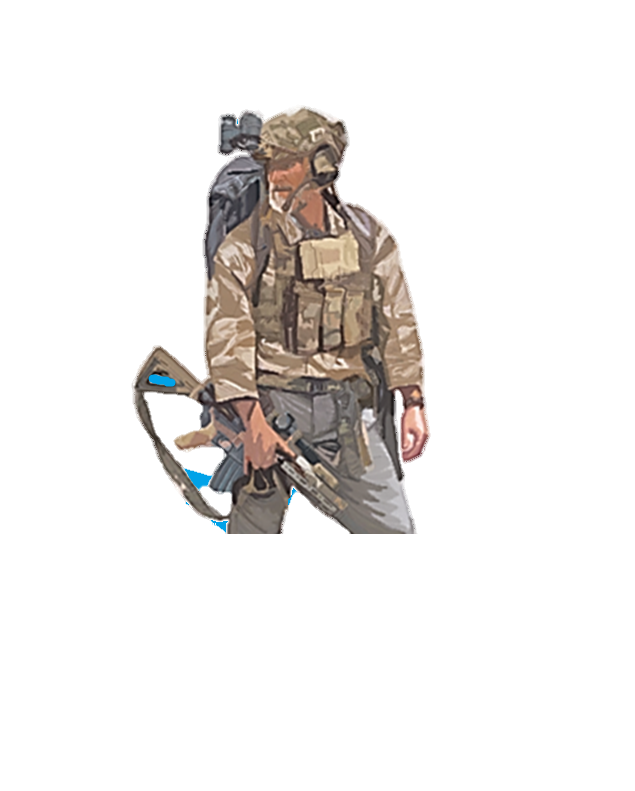 LIBERATORS
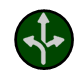 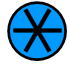 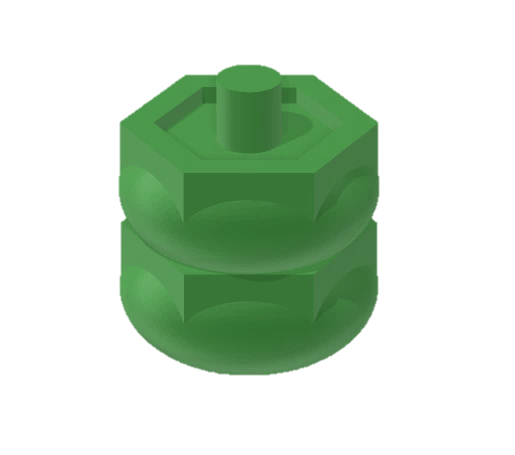 SETUP: Choose a map board and place 1 x HQ       on the highest or lowest jungle tile.  If there are two of equal value, choose the most advantageous tile.
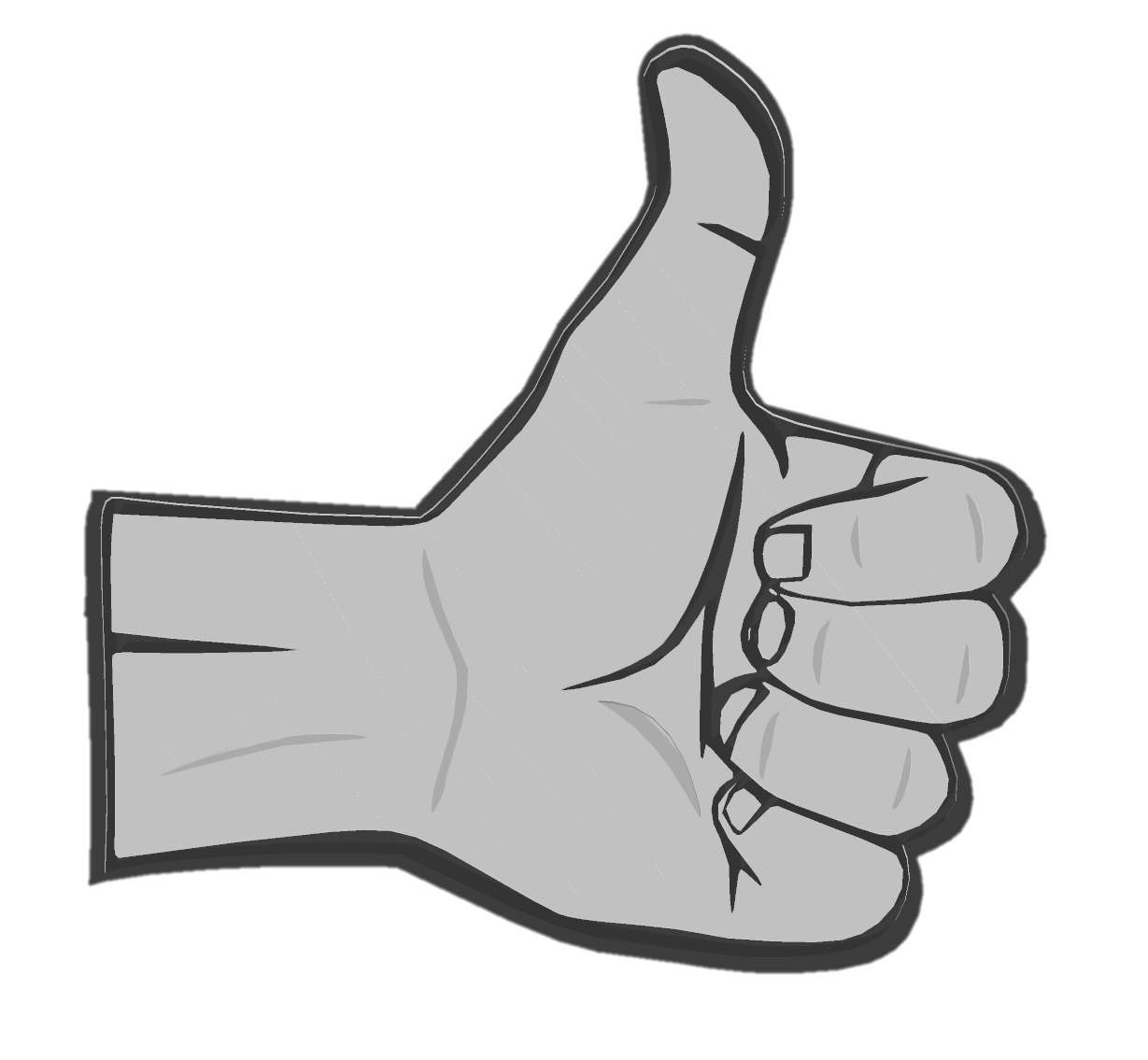 Add 4 x Influence to Influence Pool

Add 5 x Tyranny to Tyranny Pool
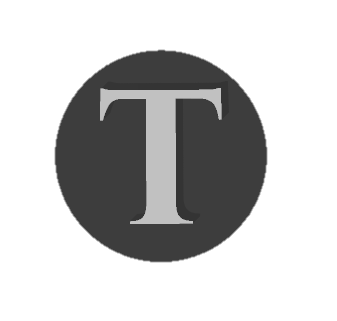 PLAY STYLE: Your  attributes are flexibility and charisma.  Accessing these attributes unlocks your ability to patrol with your surrogate force and build strong partnerships.  You prefer to see and not be seen and operate best in jungle and rural areas with supportive population.
REFIT (PICK 2 DIFFERENT OPTIONS)
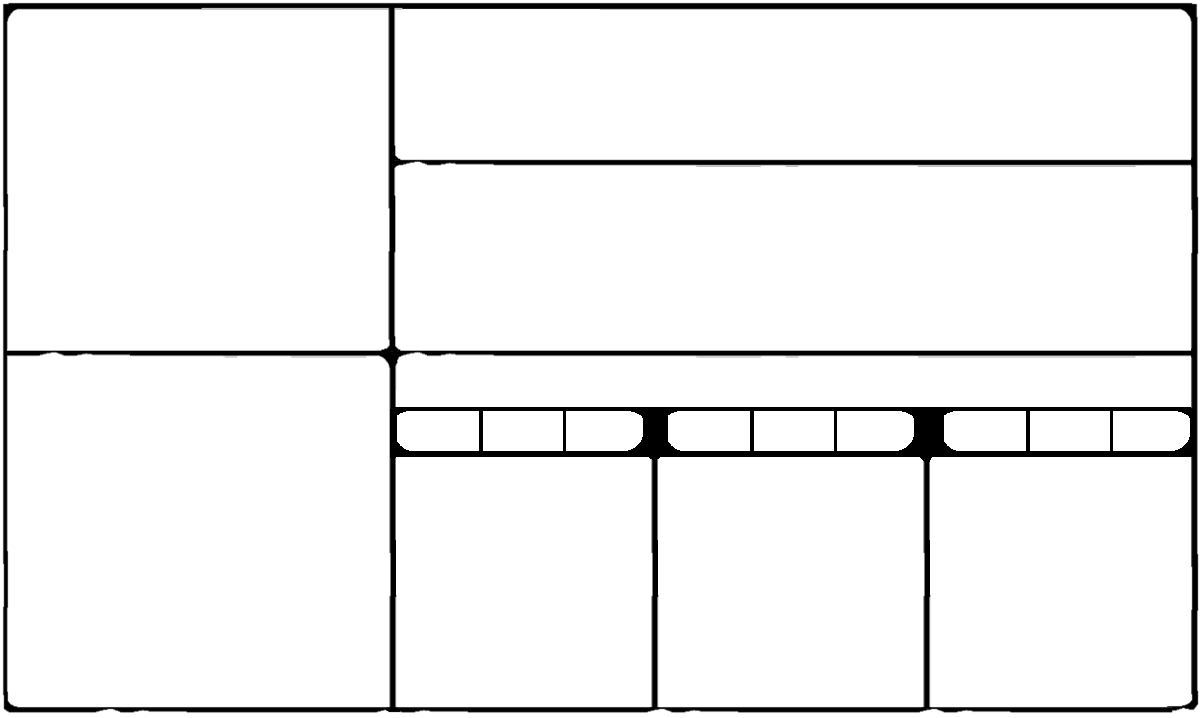 LIBERATORS
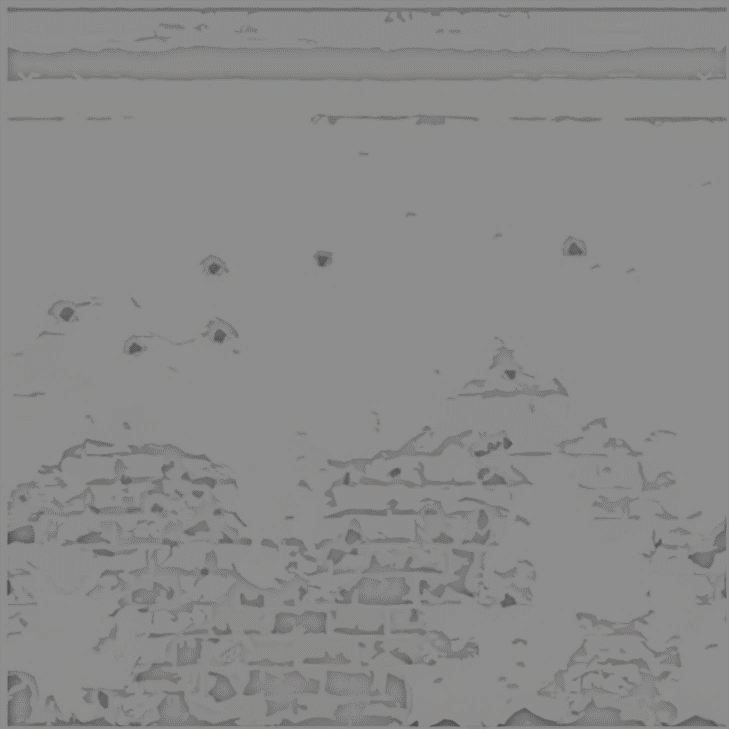 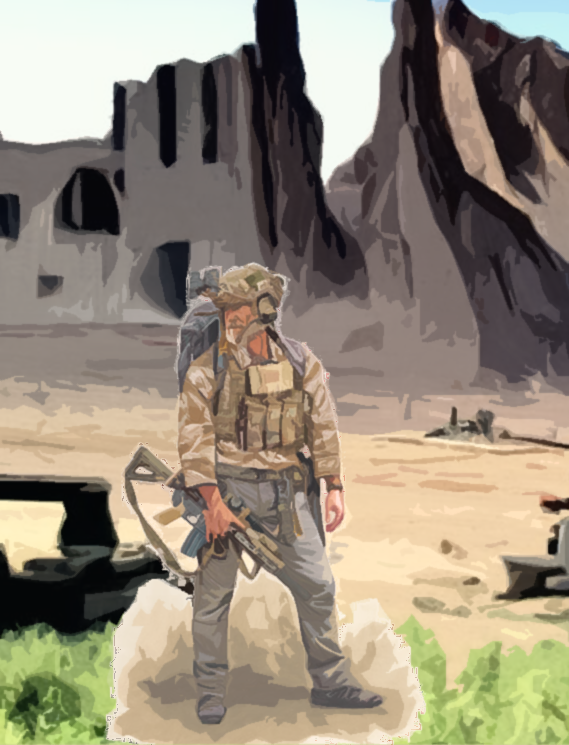 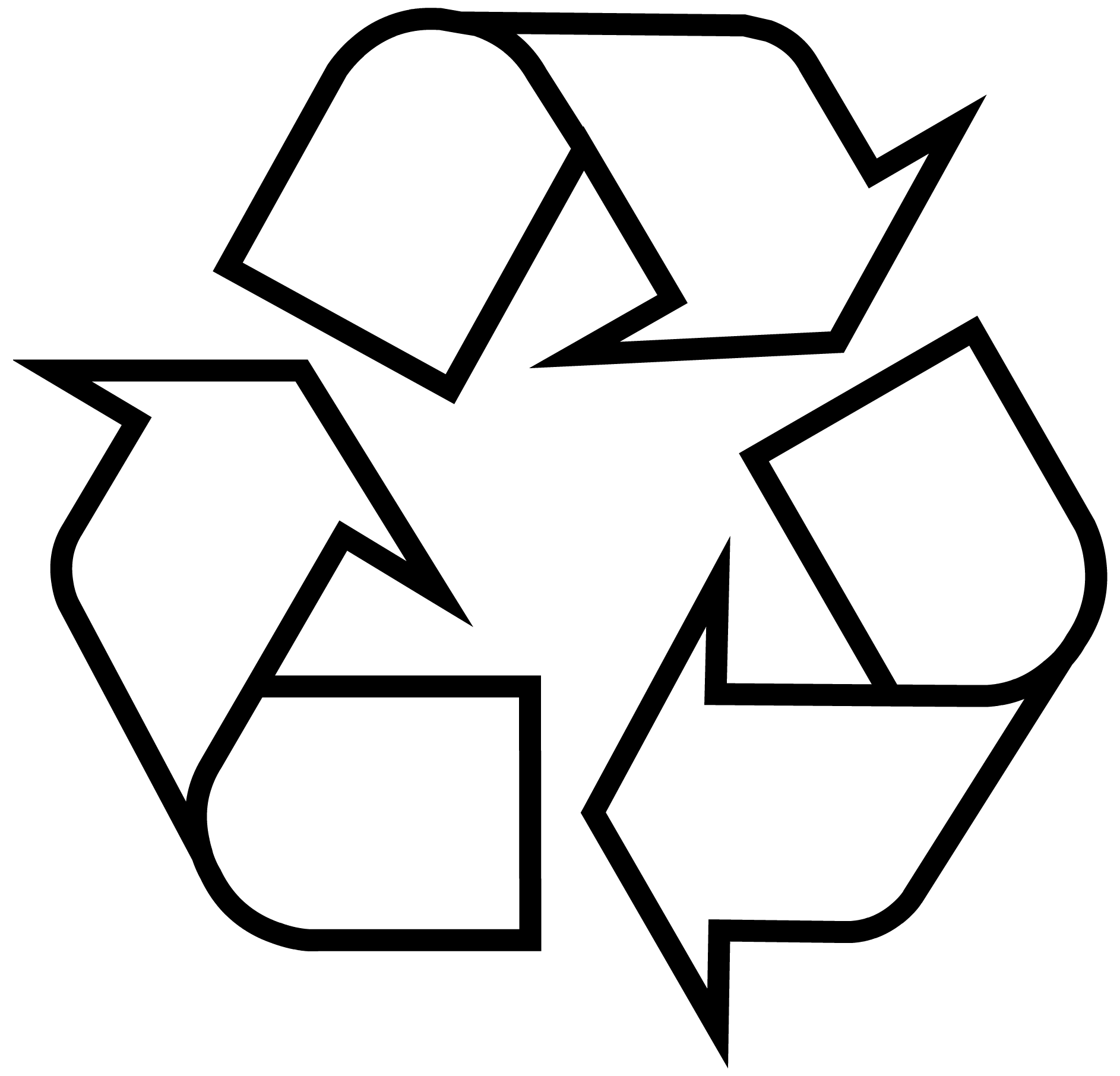 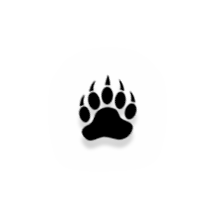 +3
+1
+1
+1
3
OR
GAIN 1
AT BASE
GAIN 1 RESOURCE
GAIN 3 RESOURCES
ADD 1 PRESENCE
GAIN 1 CAPABILITY
GAIN 1 CAPABILITY
RECLAIM
  ALL
PRESENCE
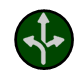 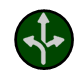 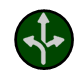 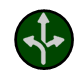 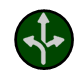 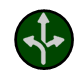 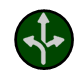 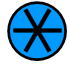 1
2
3
4
5
RESOURCES/TURN
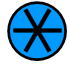 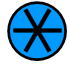 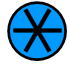 2
CHARISMA
4
3
5
FLEXIBILITY
1
1
3
4
4
2
5
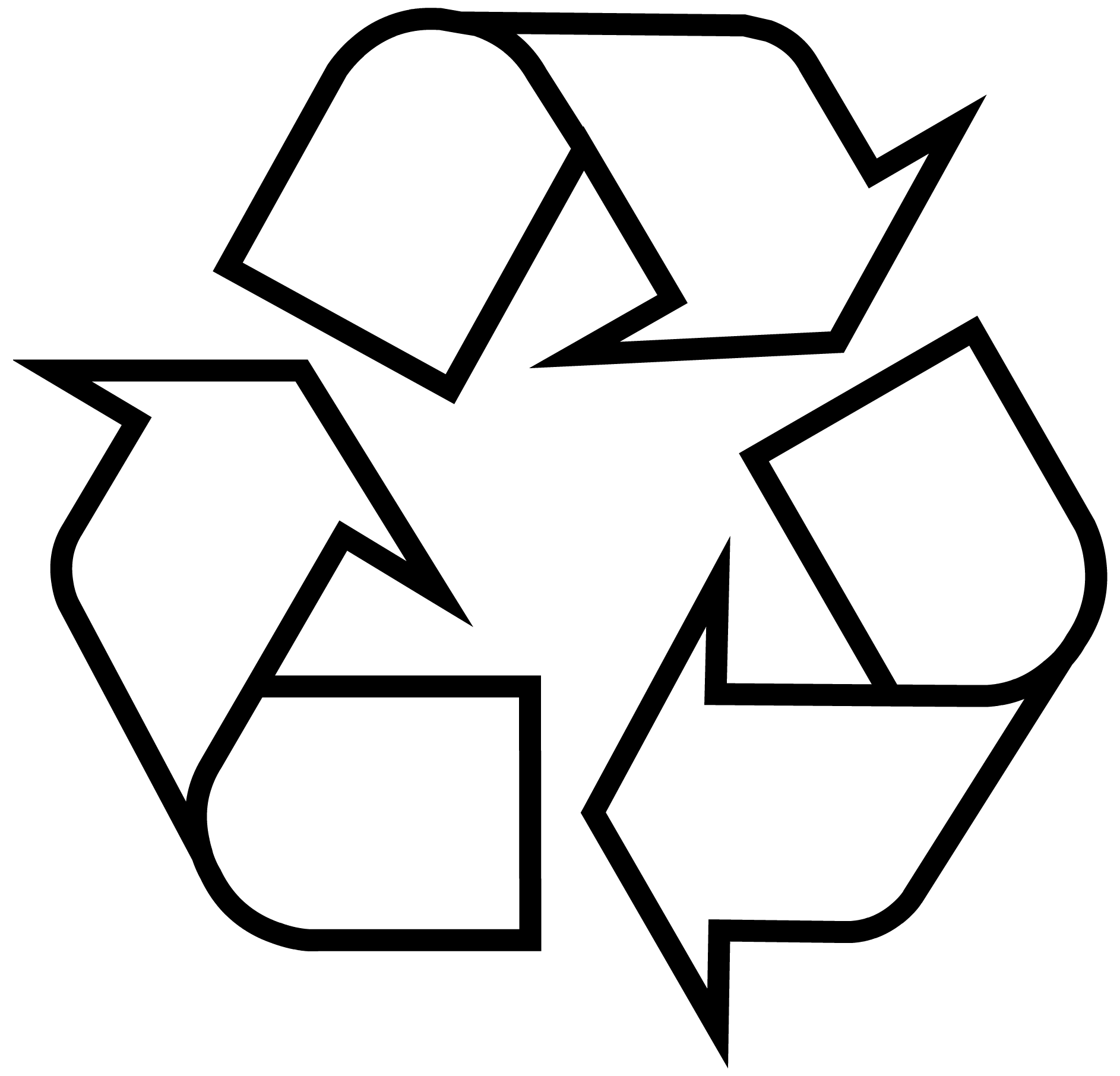 CARD PLAYS
2
4
4
3
5
RECLAIM 1
ORGANIC CAPABILITIES
SPECIAL RULES
MOVEMENT:
Your PRESENCE may move with a S.

RECRUITING SURROGATES (S):
Your PRESENCE may Recruit a S in a [JUNGLE/RURAL] tile adjacent to or with BLUE CIVILIAN(S) per turn for free. If S is Recruited from an adjacent tile, then that S may be pulled into a tile with PRESENCE
 
ESTABLISHING S BASE:
Your PRESENCE may Establish a S BASE in a [JUNGLE/RURAL] tile with a S (That S will remain there permanently). Additionally, the tile must be adjacent to or with BLUE CIVILIAN(S). A S BASE costs 3 Resources and may produce 1 S per turn if your PRESENCE is in that tile. S are produced on the next turn after Establishment and are free.

CONSTRAINTS:
Your PRESENCE cannot Establish a S BASE in a tile adjacent to a RED CIVILIAN. 
Your PRESENCE cannot convert CIVILIANS.
COLLATERAL DAMAGE: -2 Influence for each CIVILIAN killed.
Your PRESENCE cannot move or be placed into a RED CIVILIAN tile without a S present.
SPEED
TARGET
RANGE
SPEED
TARGET
RANGE
SPEED
TARGET
RANGE
NO TYRANNY
JUNGLE RURAL
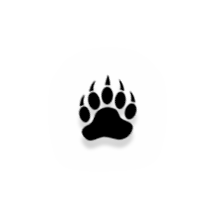 0
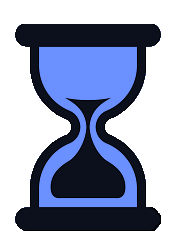 1
1
FORCE MANAGEMENT
PATROL
STRONG PARTNERSHIP
(see Special Rules)
1X
3X
+1 INFLUENCE, 2 DAMAGE, 
AND 1 S IS REMOVED.
IN ORDER 
YOU MAY PULL 1 S
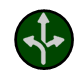 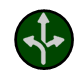 2X
2X
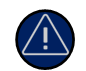 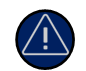 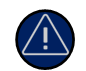 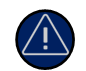 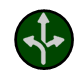 RECRUIT 1 S
PER TURN
*** IF / AND ***
*** THEN ***
1X
2X
2X
3X
3X
3X
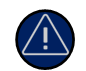 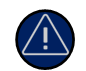 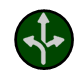 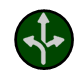 3X
1X
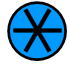 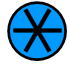 +1 INFLUENCE,
+1 DAMAGE.
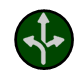 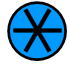 1 DAMAGE PER S
*** OR ***
*** IF / AND ***
*** THEN ***
ESTABLISH 1 S
BASE PER TURN
+1 INFLUENCE, 
+1 DAMAGE.
YOU MAY PUSH 2 S
cost
cost
0
3
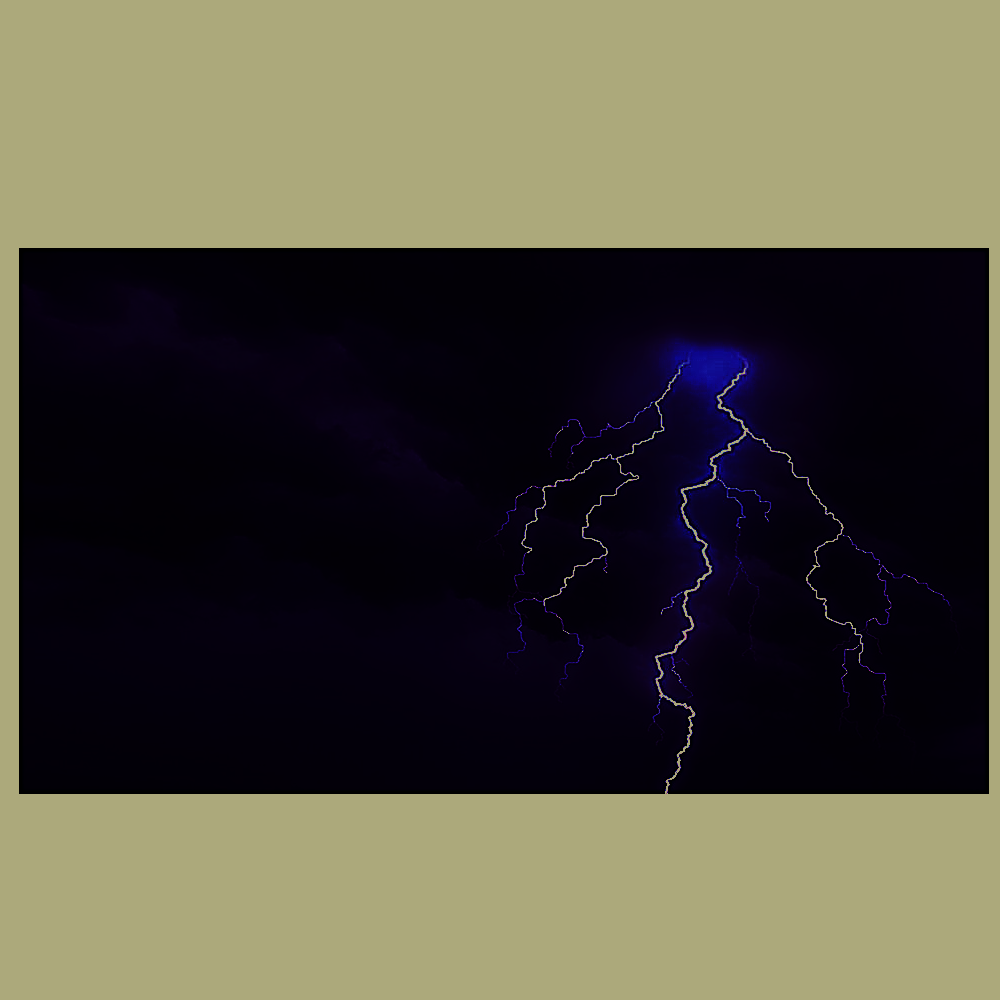 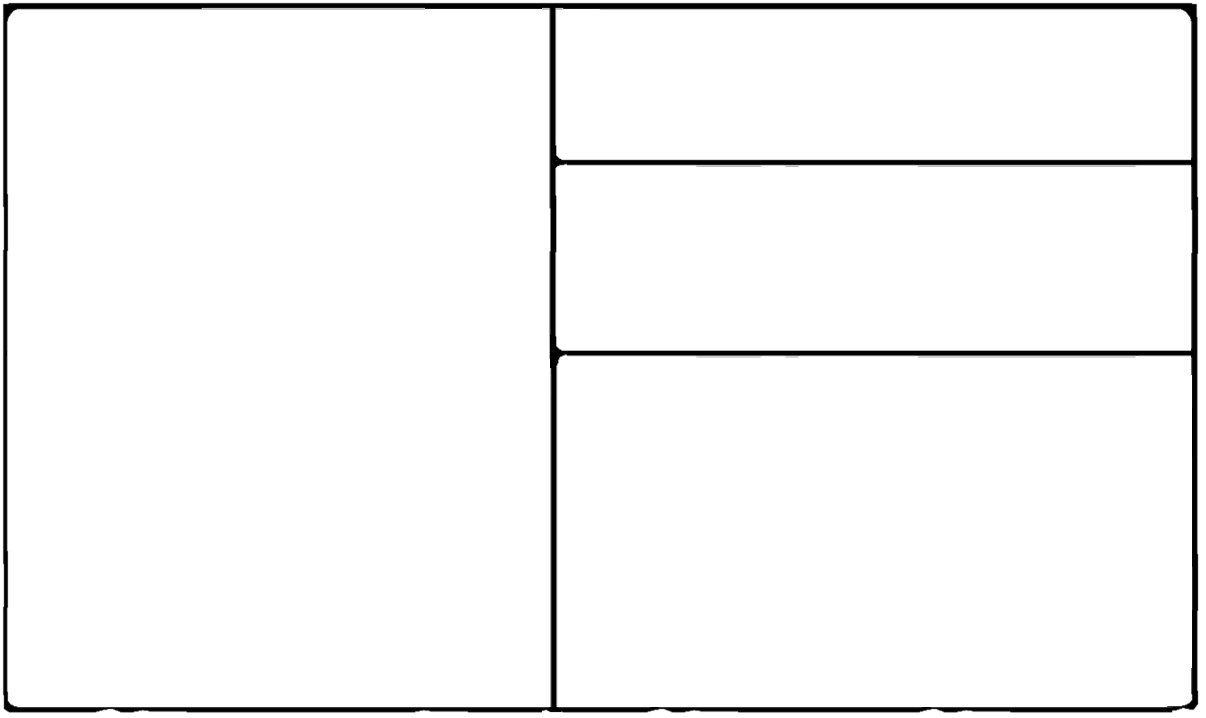 Congratulations Comrade, you have joined an elite group that will stop at nothing to ensure the success of the mother land.  We are masters of subversion and rely heavily on intermediary tactics to achieve our goals while avoiding redlines.  Collateral damage is an unfortunate but acceptable consequence of success. Some say we take too much risk and others accuse us of corruption.  We see this as the ends justifying the means.  Get ready to move fast and strike hard.  Try to keep up!
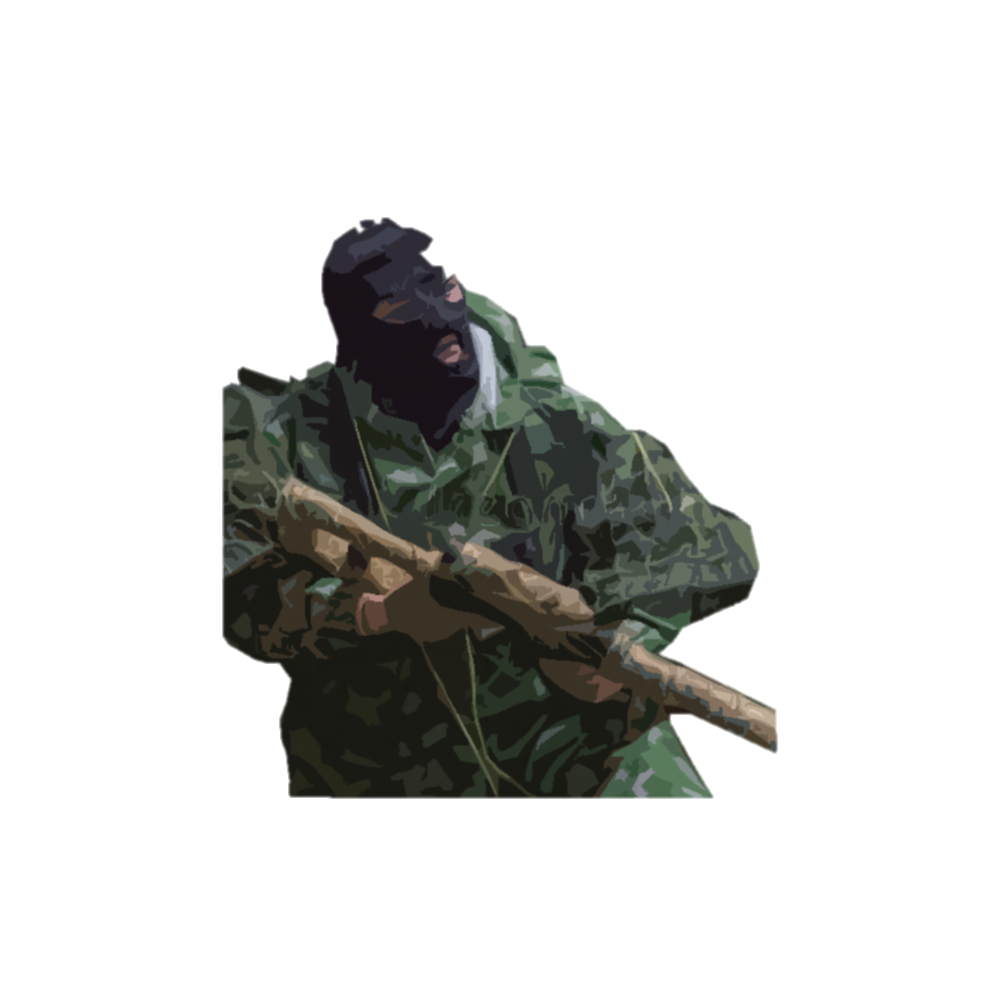 COMRADES
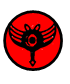 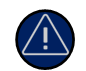 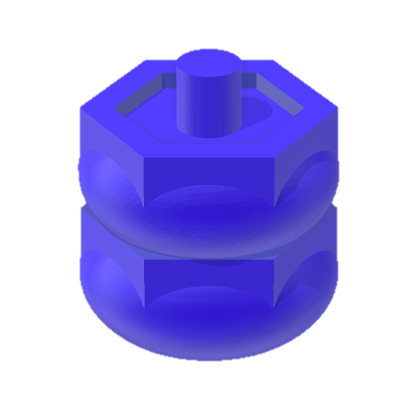 SETUP: Choose a map board and place 1 x HQ       on the highest border or coastal hex.  If there are two of equal value, choose the most advantageous tile.
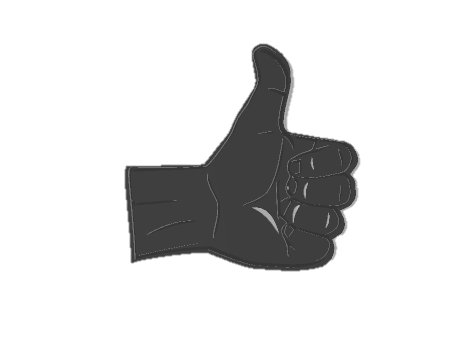 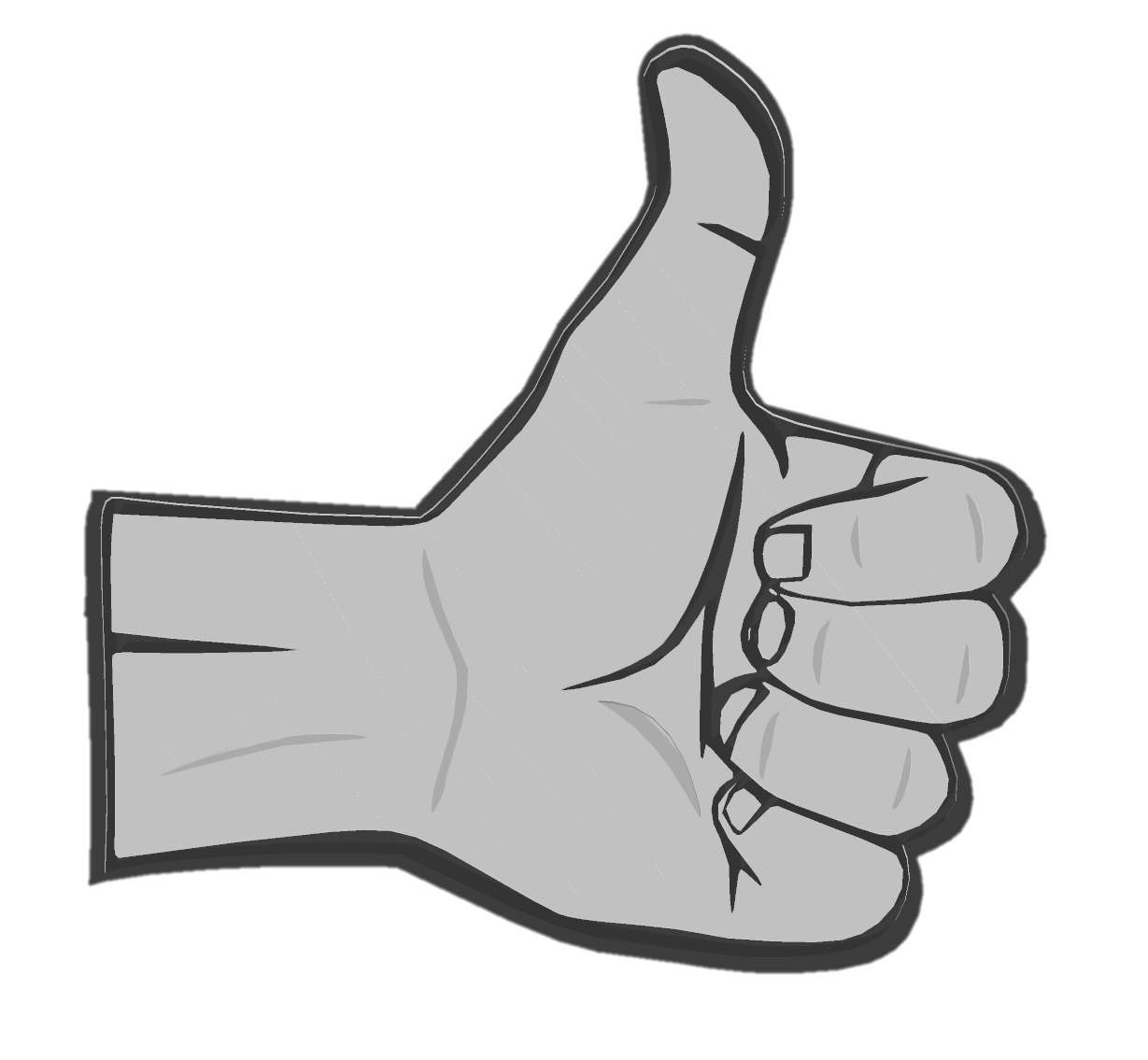 Add 4 x Influence to Influence Pool

Add 5 x Tyranny to Tyranny Pool
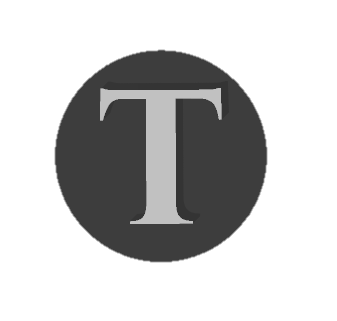 PLAY STYLE: Your  attributes are risk and corruption.  Accessing these attributes unlocks your ability to patrol with your surrogate force and conduct collateral damage.  You can only gain influence through violence and have little control over the alignment of ethnic populations.
REFIT (PICK 1)
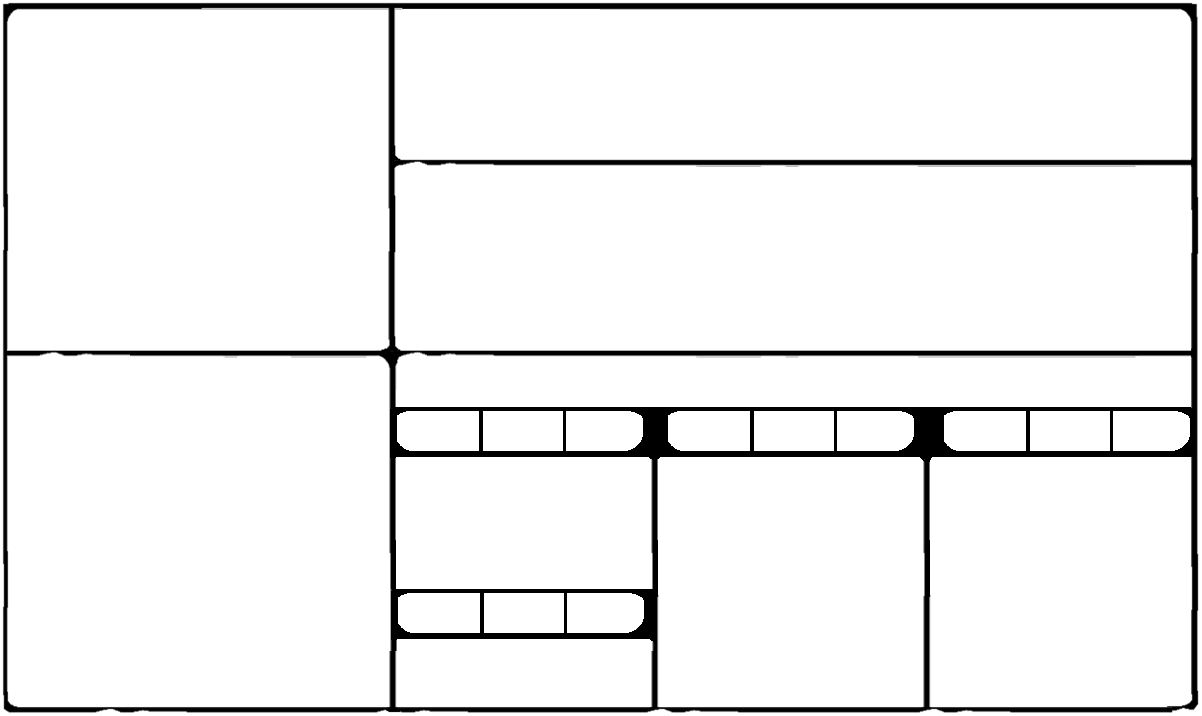 COMRADES
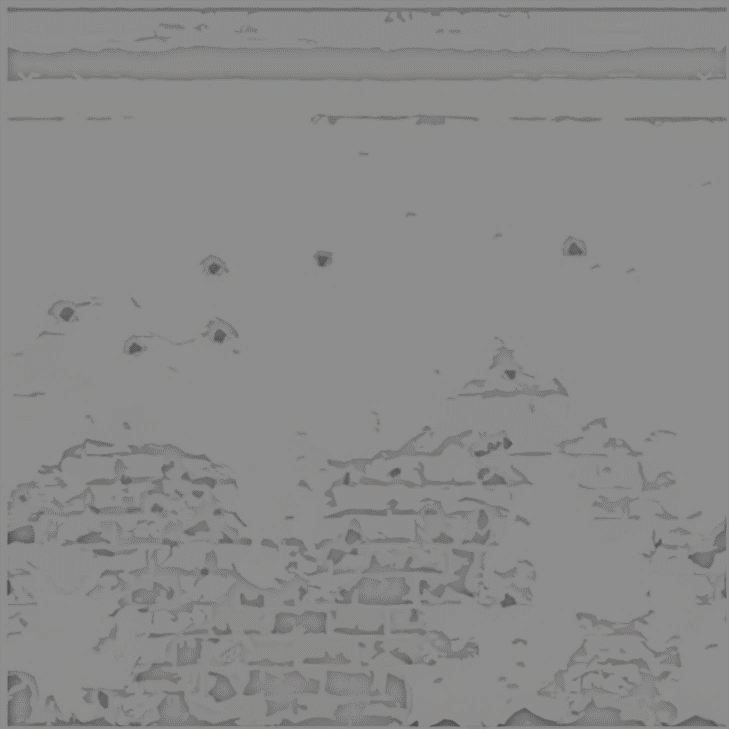 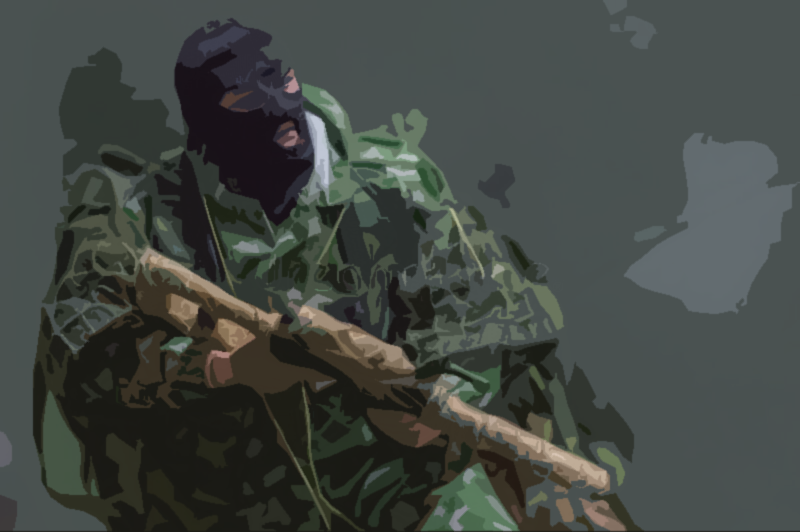 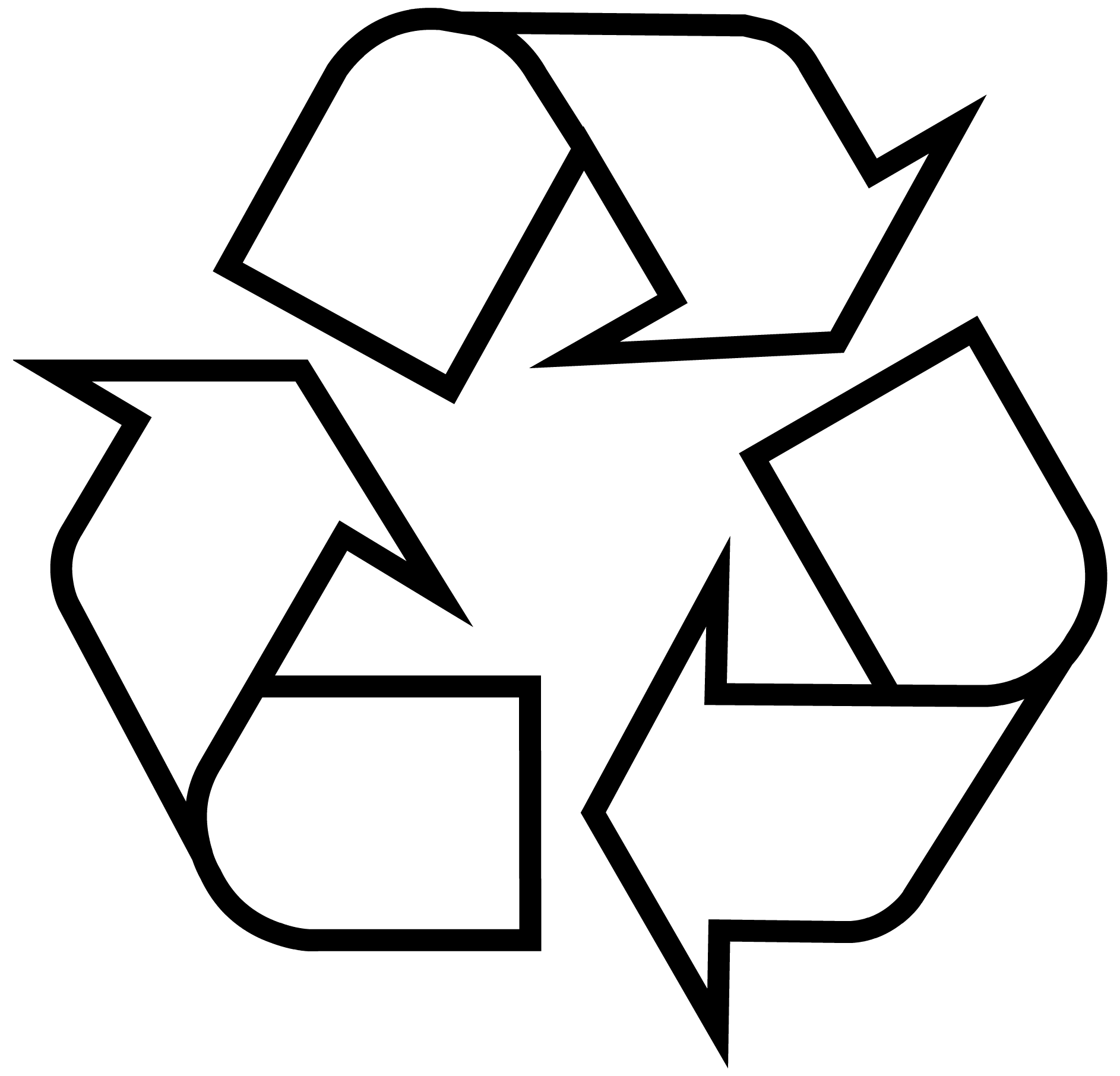 +4
+1
+1
2
1
1
GAIN 4 RESOURCES
ADD 1 PRESENCE
GAIN 2 CAPABILITIES
ADD 1 PRESENCE
ADD 1 PRESENCE
RECLAIM
  ALL
PRESENCE
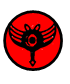 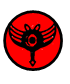 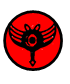 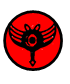 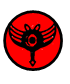 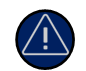 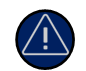 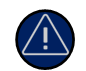 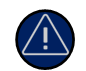 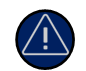 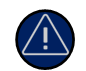 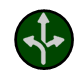 1
2
3
4
5
RESOURCES/TURN
2
CORRUPTION
4
RISK
3
5
1
2
3
3
4
2
1
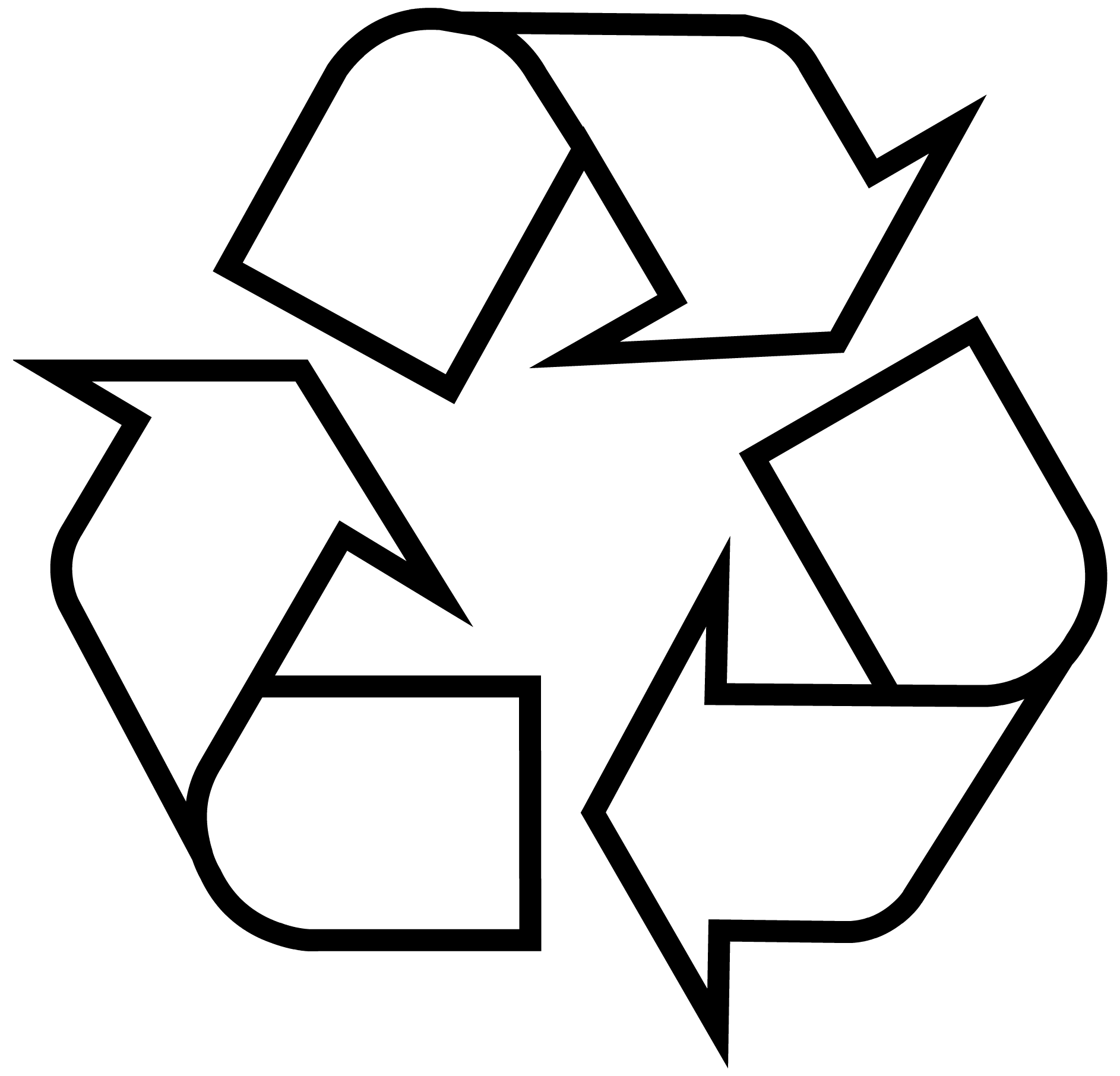 CARD PLAYS
2
3
2
3
4
RECLAIM 1
ORGANIC CAPABILITIES
SPECIAL RULES
MOVEMENT:
Your PRESENCE may move with a S.

RECRUITING SURROGATES (S):
Your PRESENCE may recruit up to 5 S in or adjacent to a BORDER/COASTAL tile per turn. Each S costs 1 Resource.

ESTABLISHING S BASE:
Your HQ may Establish a S BASE in a tile with a S (That S will remain there permanently). Additionally, the tile must be adjacent to or with CIVILIANS. Each S BASE costs 3 Resources and may produce 1 S per turn. S each cost 1 Resource

CONSTRAINTS:
Your PRESENCE cannot convert CIVILIANS

MISC:
COLLATERAL DAMAGE: Your PRESENCE does not lose Influence when CIVILIANS are killed.
SPEED
TARGET
RANGE
SPEED
TARGET
RANGE
SPEED
TARGET
RANGE
BORDER COASTAL
2 
FROM HQ
0
1
ANY
ANY
FORCE MANAGEMENT
PATROL
COLLATERAL DAMAGE
(see Special Rules)
IN ORDER
        YOU MAY PULL 1 S


*** THEN ***

	  1 DAMAGE PER S


*** THEN ***
	   
	   YOU MAY PUSH 2 S
1X
RECRUIT UP TO
5 S PER TURN
2 DAMAGE AND 
KILL 1 CIVILIAN.
cost
1
1X
2X
2X
2X
2X
3X
*** IF / AND ***
*** OR ***
2X
2X
+1 DAMAGE AND 
-1 INFLUENCE.
0 
FROM HQ
CIVILIAN
*** IF / AND ***
ESTABLISH 1 S 
BASE PER TURN
1X
+1 DAMAGE AND 
KILL 1 CIVILIAN.
cost
3
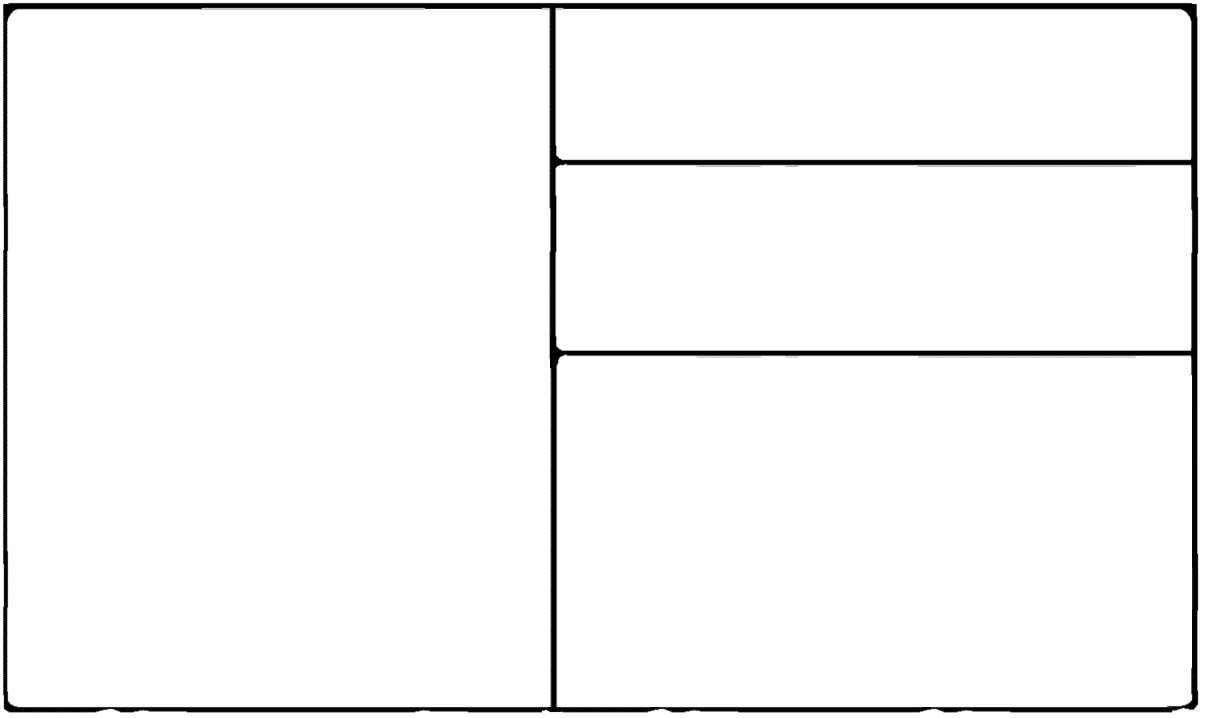 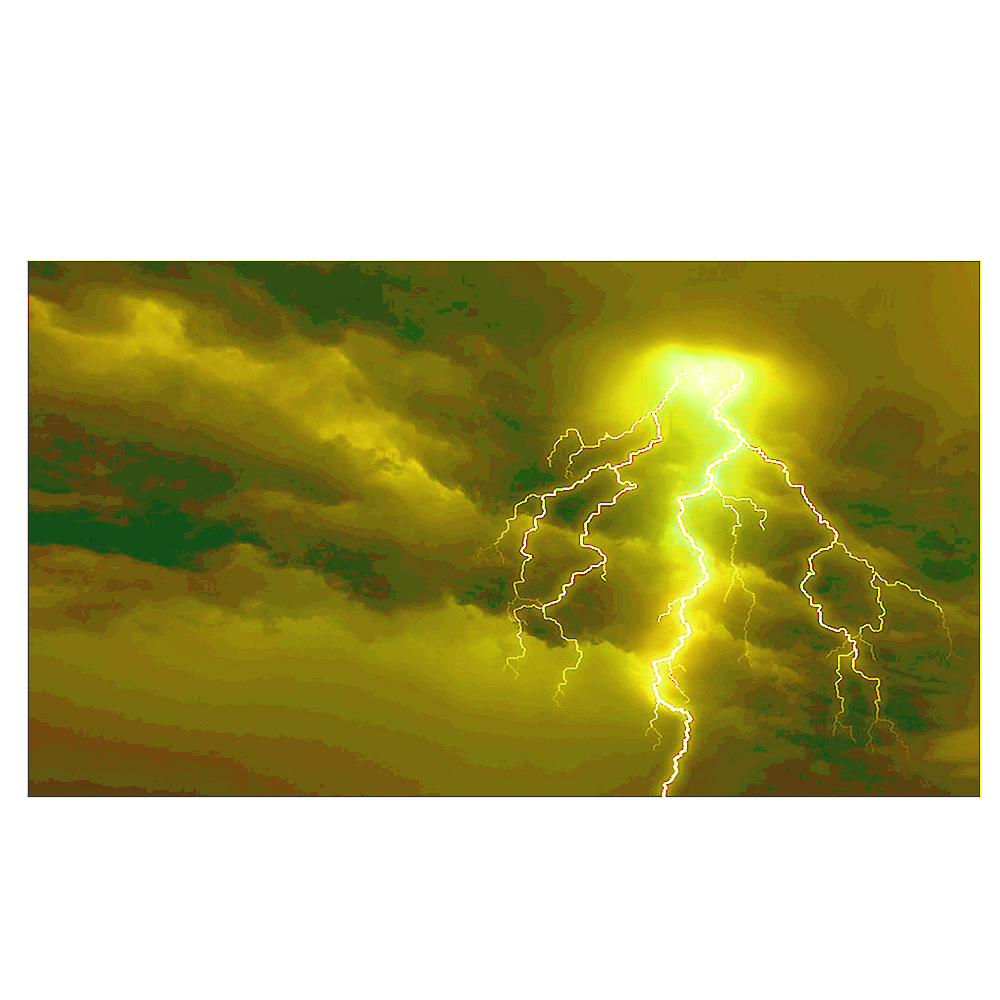 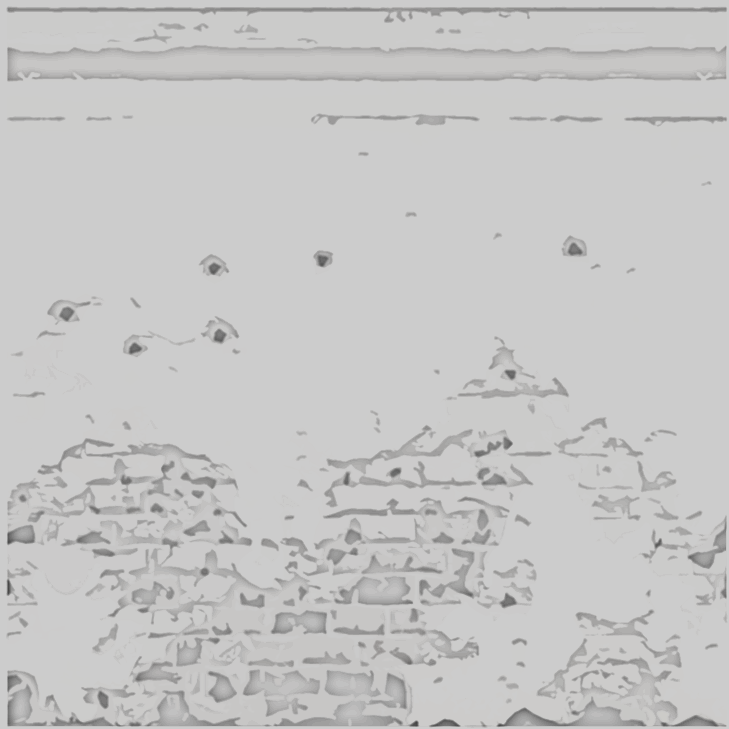 You are now among the best, brightest, and bravest warriors in the dynasty.  The survival of our great empire is hanging in the balance.  Our strength is in numbers and population support is our greatest resource.  Our objectives span far further into the future than our competitor’s.  We can afford tactical loss if it provides an advantage for long term success.  We approach this environment with the three warfares of psychology, public opinion, and lawfare to ensure that our cooperative venire masks our ultimate goal of global primacy.
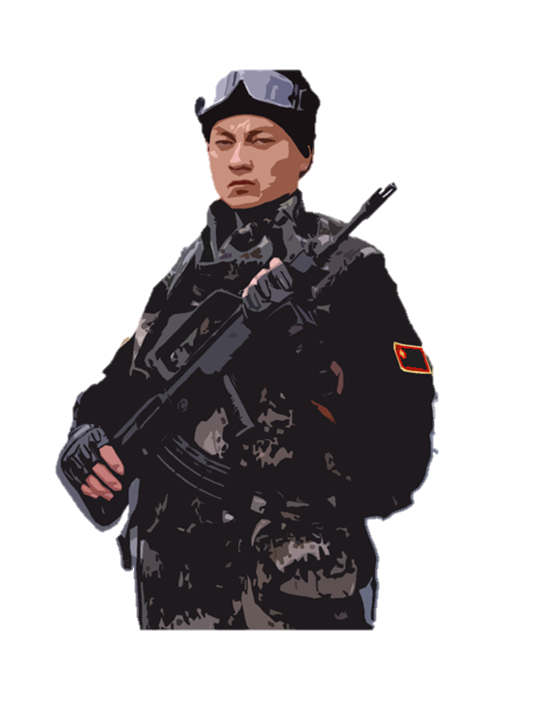 PARTISANS
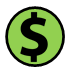 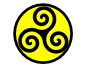 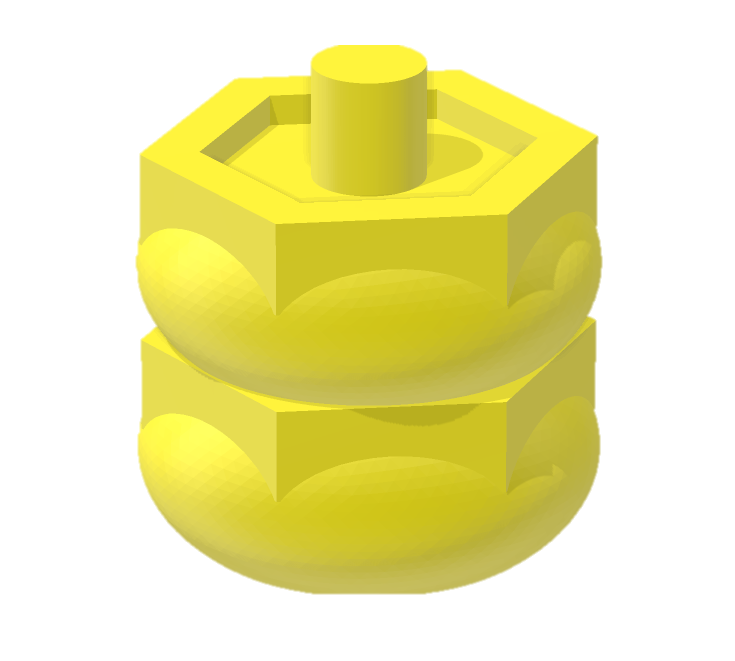 SETUP: Choose a map board and place 1 x HQ       on the highest or lowest rural tile.  If there are two of equal value, choose the most advantageous tile.
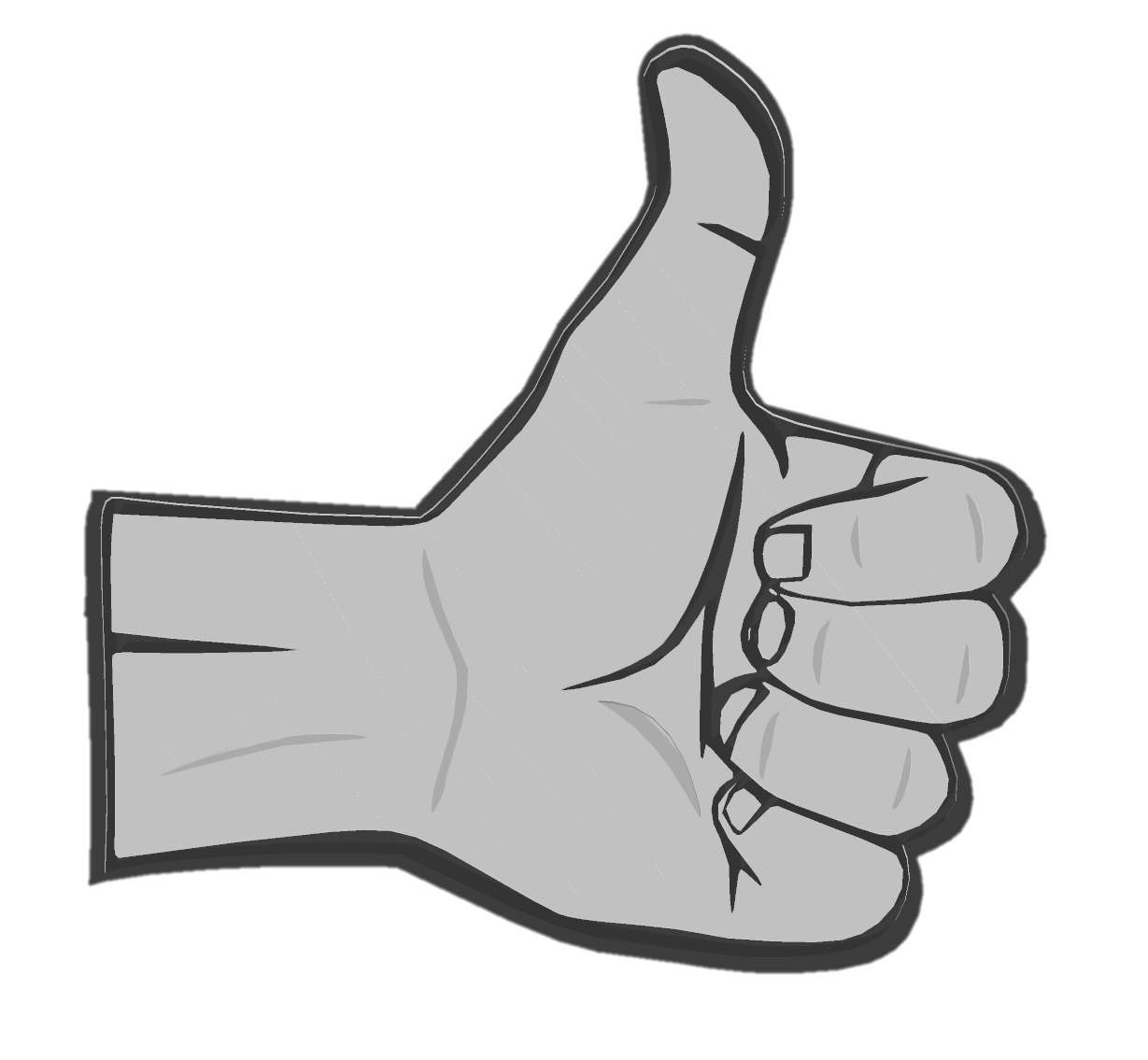 Add 4 x Influence to Influence Pool

Add 5 x Tyranny to Tyranny Pool
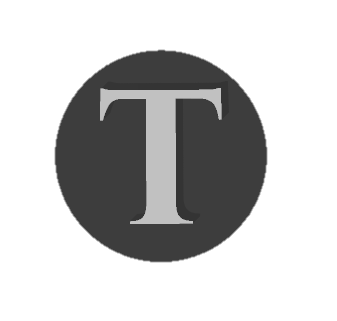 PLAY STYLE: Your  attributes are persistence and logistics.  Accessing these attributes unlocks your ability to patrol with your surrogate force and incite revolution.  You have a powerful presence that is capable converting population alignment in your favor.
REFIT (PICK 1)
PARTISANS
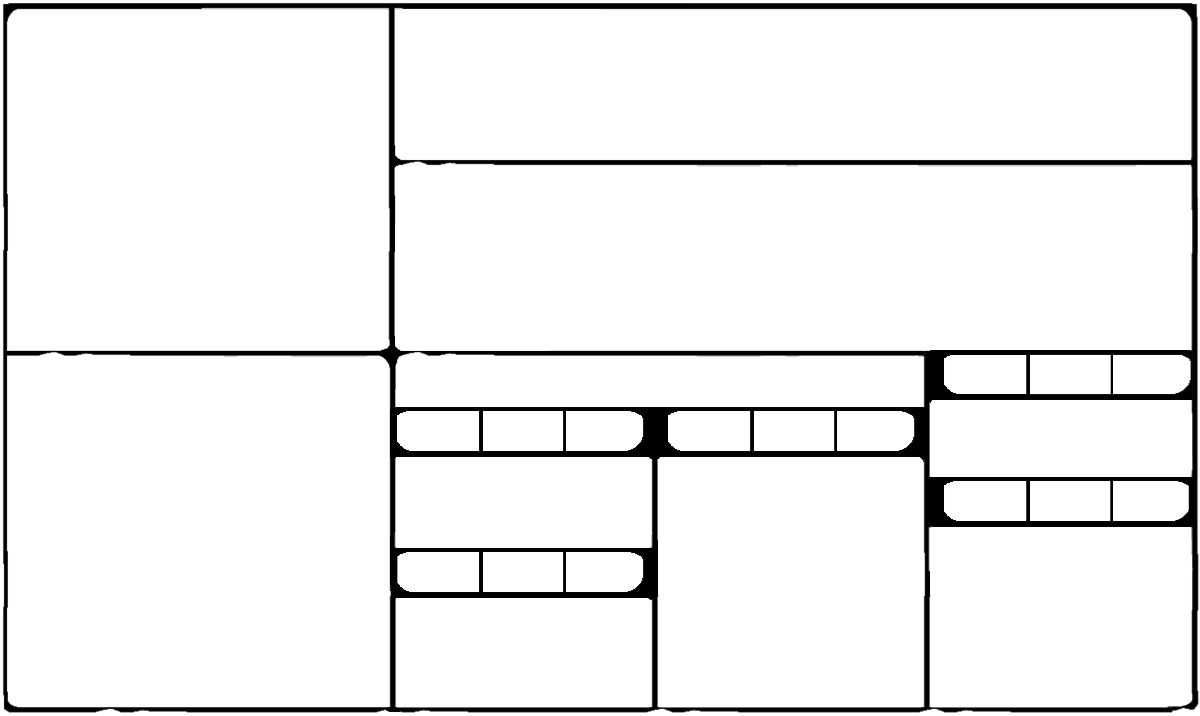 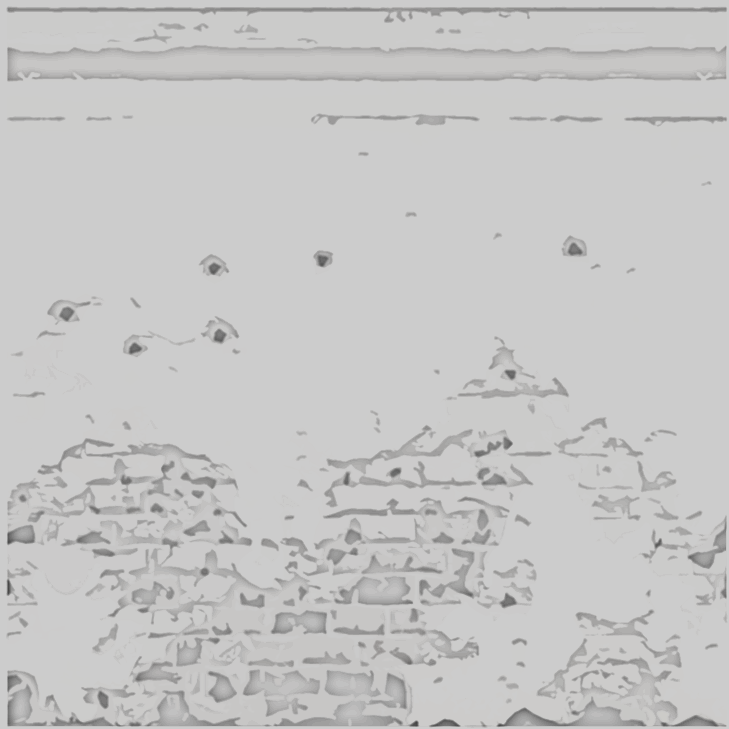 1
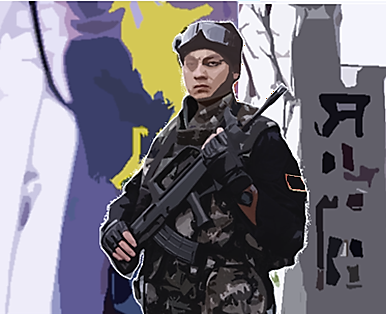 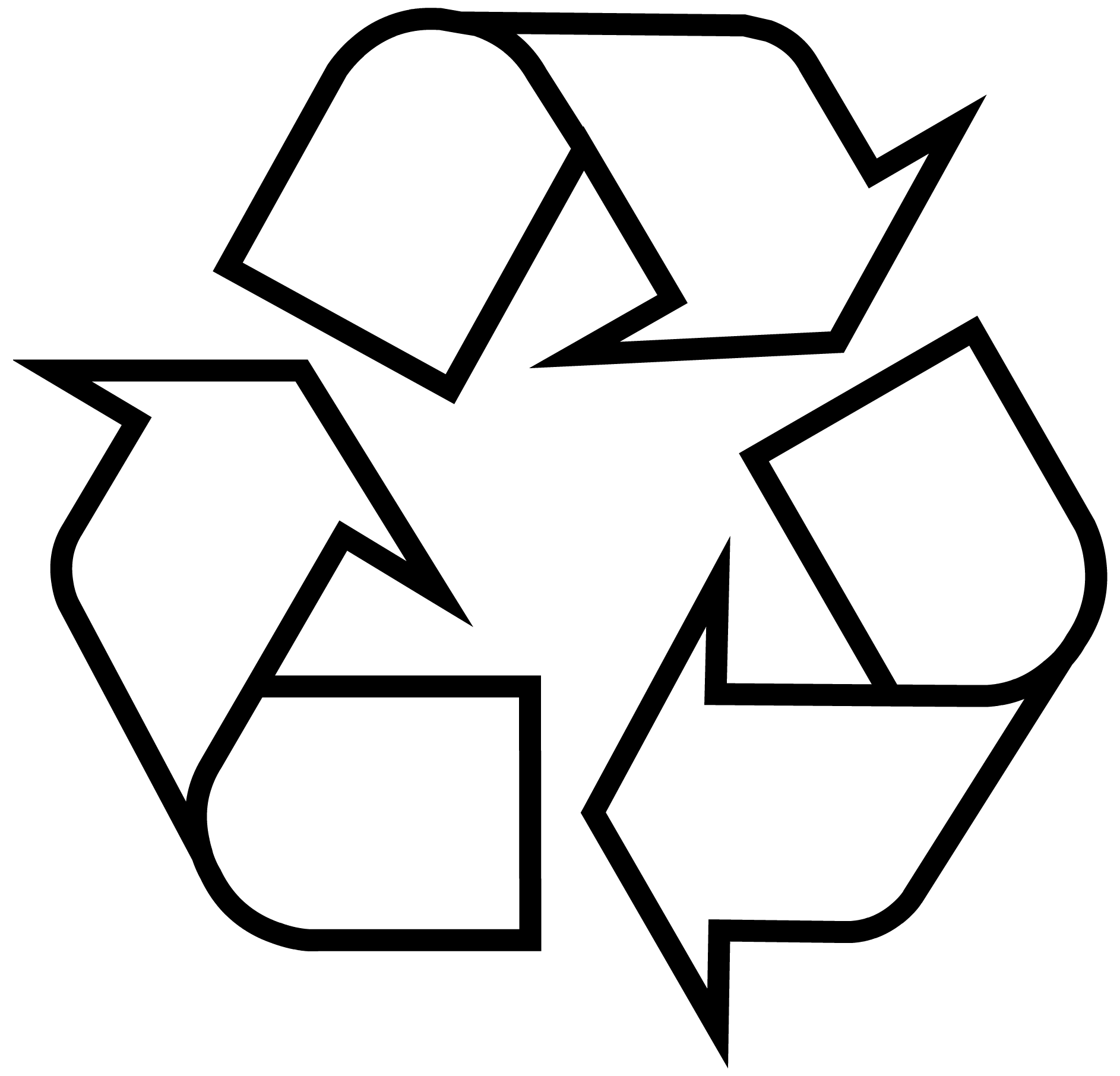 +3
+1
+1
+1
1
ALWAYS ROLL TO ADD 1 PRESENCE.
1-5 FAILURE
6-10 SUCCESS
GAIN 3 RESOURCES
ADD 1 PRESENCE
GAIN 1 CAPABILITY
GAIN 1 CAPABILITY
GAIN 1 CAPABILITY
RECLAIM
  ALL
PRESENCE
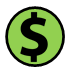 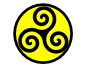 1
2
4
5
6
RESOURCES/TURN
2
5
LOGISTICS
PERSISTENCE
4
6
1
2
2
3
3
1
4
CARD PLAYS
4
1
3
3
2
2
ORGANIC CAPABILITIES
SPECIAL RULES
MOVEMENT:
Your PRESENCE may move with a S.
RECRUITING S:
Your PRESENCE may recruit 1 S in any tile with CIVILIANS per turn for 2 Resources.
ESTABLISHING G BASE:
Your HQ may establish a S BASE in a tile with a S (That S will remain there permanently). Additionally, the tile must be adjacent to or with CIVILIANS, costs 5 Resources, and may produce up to 2 S per turn for free.
CONVERTING:
Your PRESENCE may convert a RED CIVILIAN to BLUE CIVILIAN for 1 Resource.
MISC:
Whenever ADVERSARY would Develop or Dominate in a tile with HQ, you may prevent it by Destroying one of your PRESENCE in that tile. 
Your PRESENCE is never permanently Destroyed; instead, it is placed back on your PRESENCE track.
0
ANY
SPEED
TARGET
RANGE
SPEED
TARGET
RANGE
PEASANT REVOLUTION
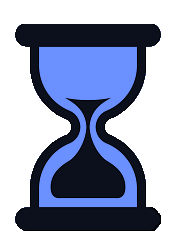 0
ANY 1   CAPABILITY MAY
0
ANY
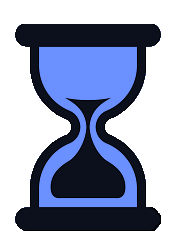 CIVILIANS
BE A       CAPABILITY
FORCE MANAGEMENT
PATROL
(see Special Rules)
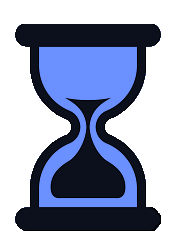 IN ORDER 
YOU MAY PULL 2 S
RURAL
JUNGLE
1
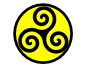 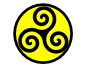 2X
3X
RECRUIT 1 S
PEASANT REVOLUTION
*** OR ***
*** THEN ***
0
FROM HQ
CIVILIANS
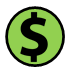 DESTROY 1 OUTPOST 
PER 2 CIVILIANS IN
ADJACENT TILES.
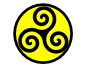 2X
1X
3X
3X
1 DAMAGE PER S
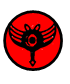 ESTABLISH 1 S BASE
*** IF / AND ***
*** THEN ***
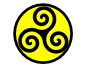 *** OR ***
2X
DESTROY 1 GARRISON 
PER 3 CIVILIANS IN
ADJACENT TILES.
CONVERT 1 RED CIV 
to BLUE CIV
YOU MAY PUSH 1 S
cost
2
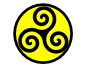 2X
2X
3X
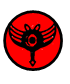 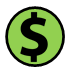 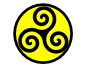 cost
cost
5
1
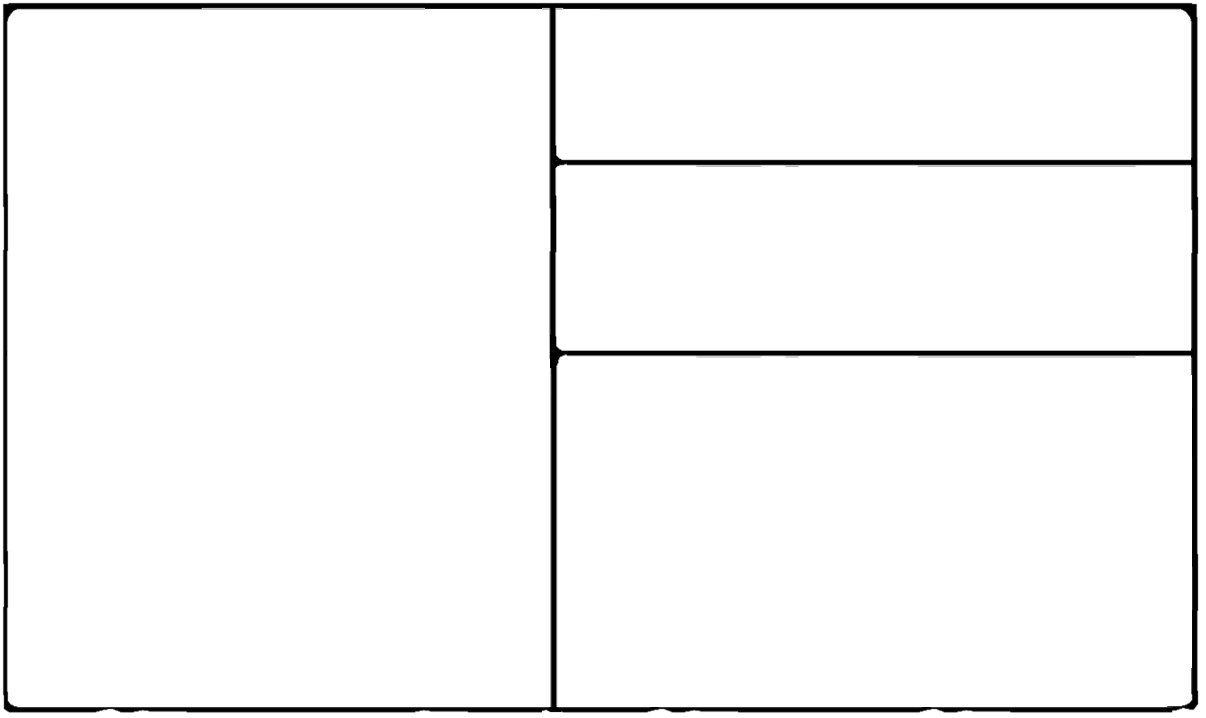 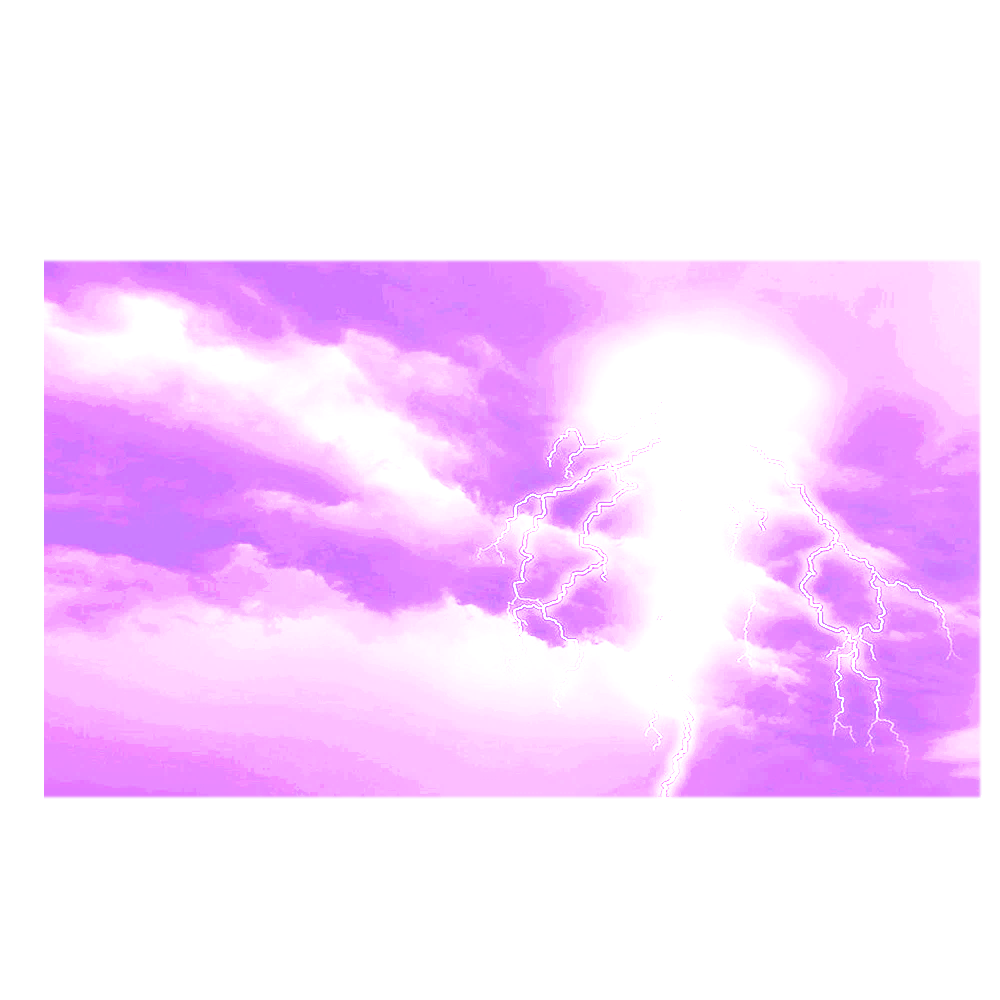 Its time to roll up your sleeves and get to work.  Your unique role as an Advisor affords you incredible access and placement, however your small footprint means survival depends on the ability to influence population groups. Therefore, your goal is to gain and maintain influence wherever you go.  That could involve anything from infrastructure development to stirring up a social media frenzy.  Sure, this can be a dangerous business, but you have Surrogates for that!
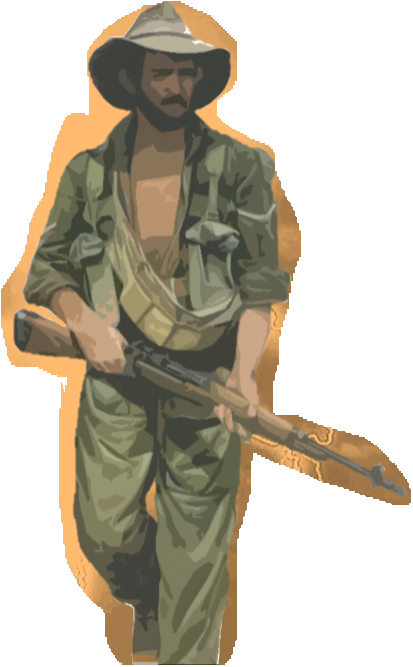 ADVISORS
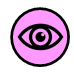 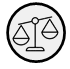 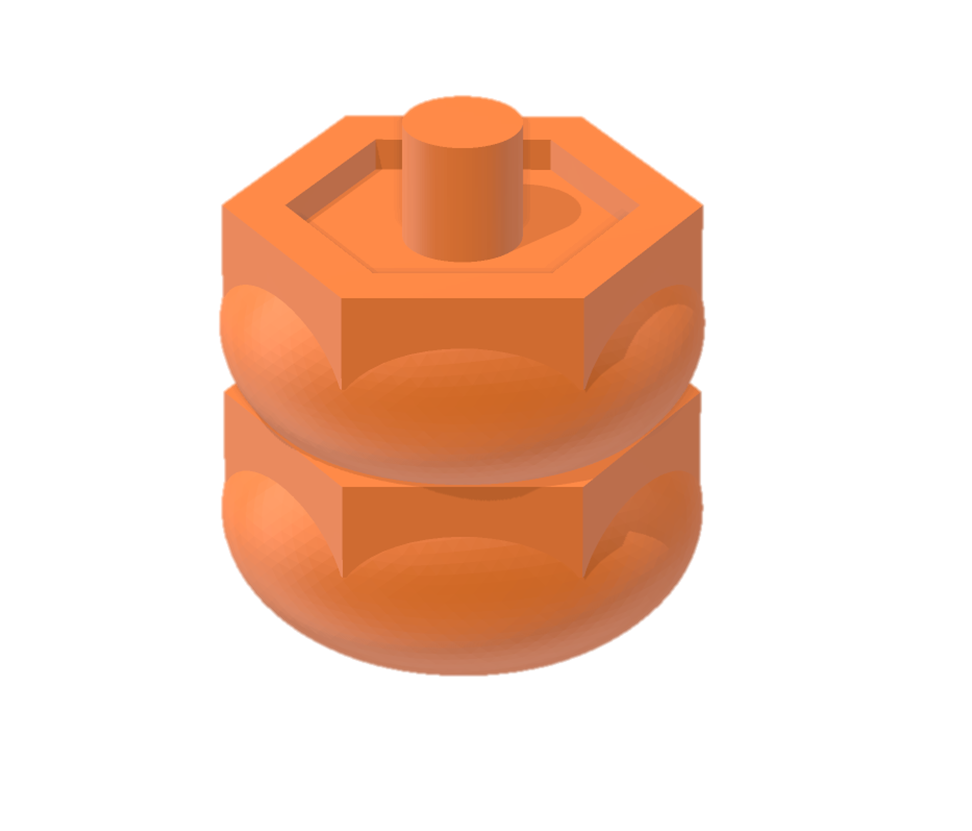 SETUP: Choose a map board and place 1 x HQ       on the highest or lowest urban tile.  If there are two of equal value, choose the most advantageous tile.
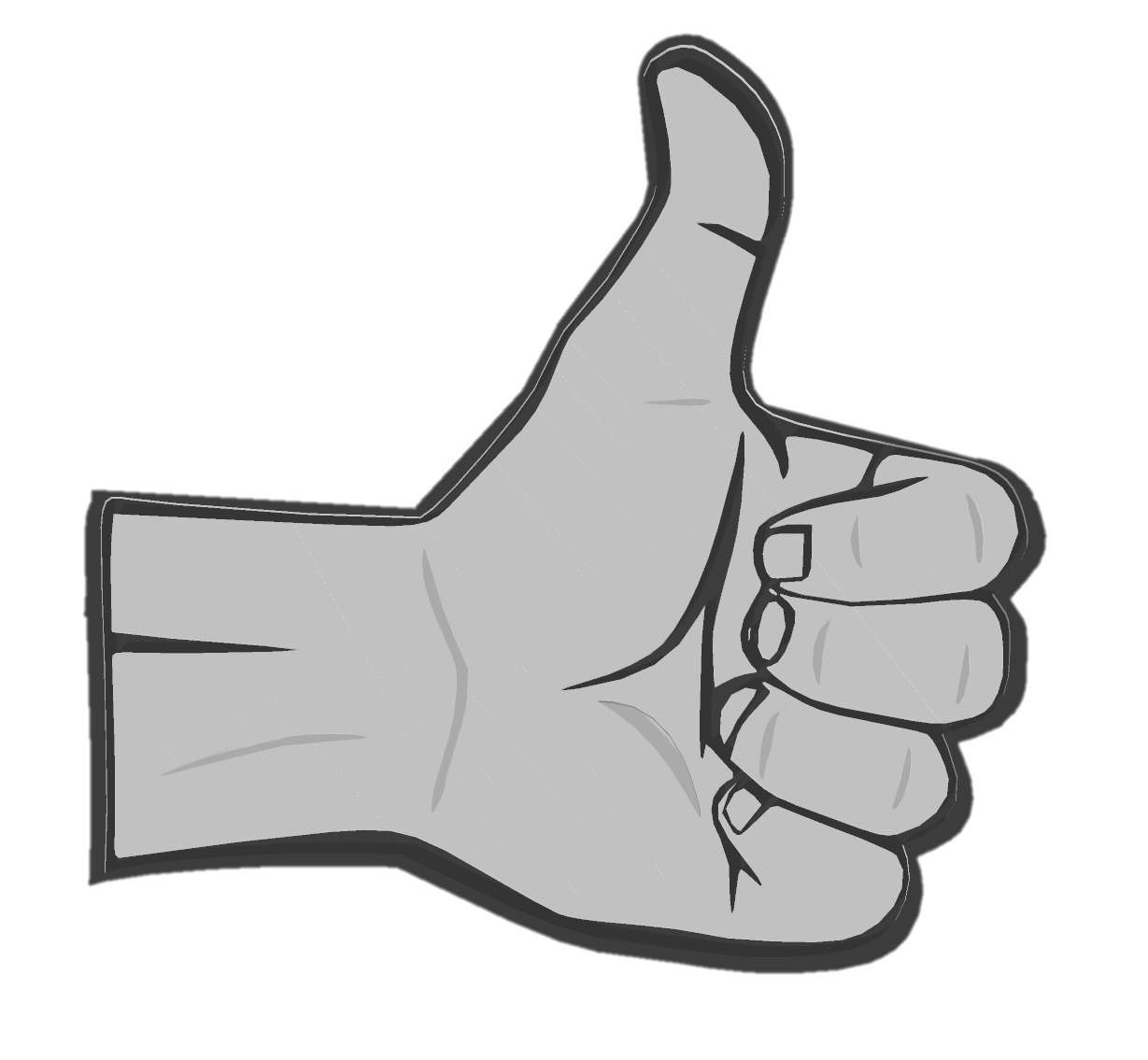 Add 4 x Influence to Influence Pool

Add 5 x Tyranny to Tyranny Pool
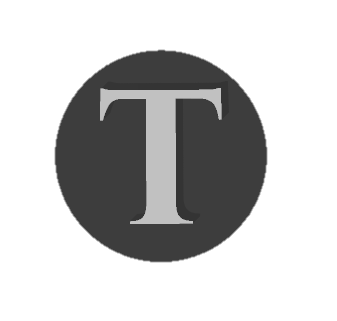 PLAY STYLE: Your  attributes are oversight and integrity.  Accessing these attributes unlocks your ability to send your surrogate force on patrol and exercise diplomacy.  Your greatest strength is gaining influence, but with a little creativity, you can still manage to stop tyranny.
REFIT (PICK 1)
ADVISORS
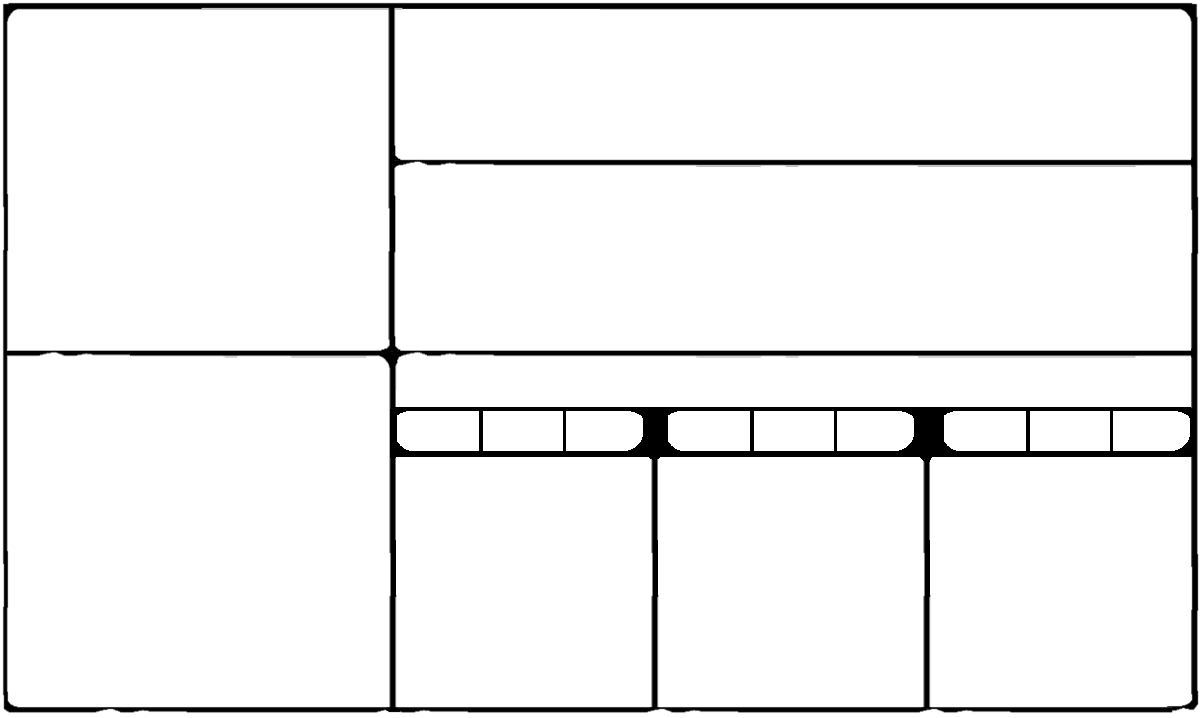 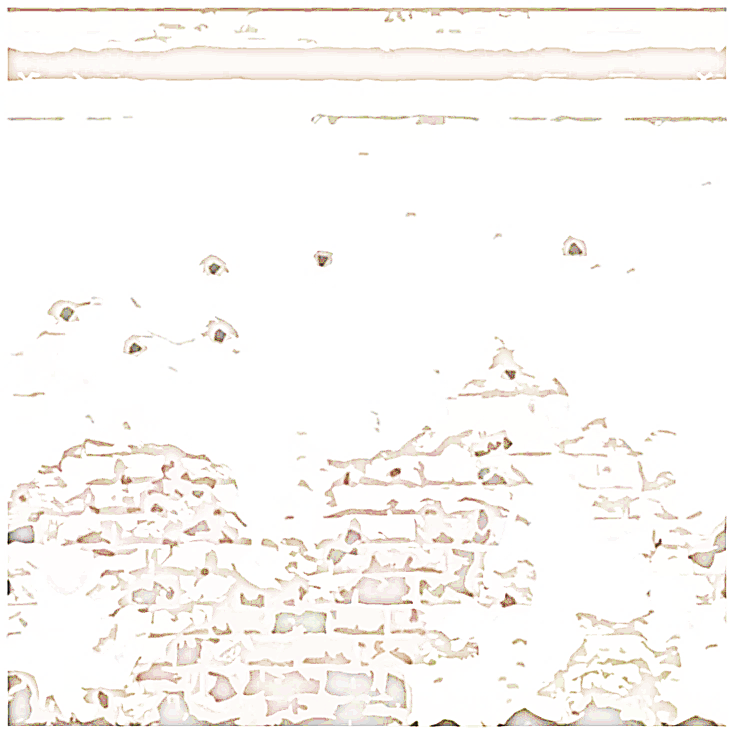 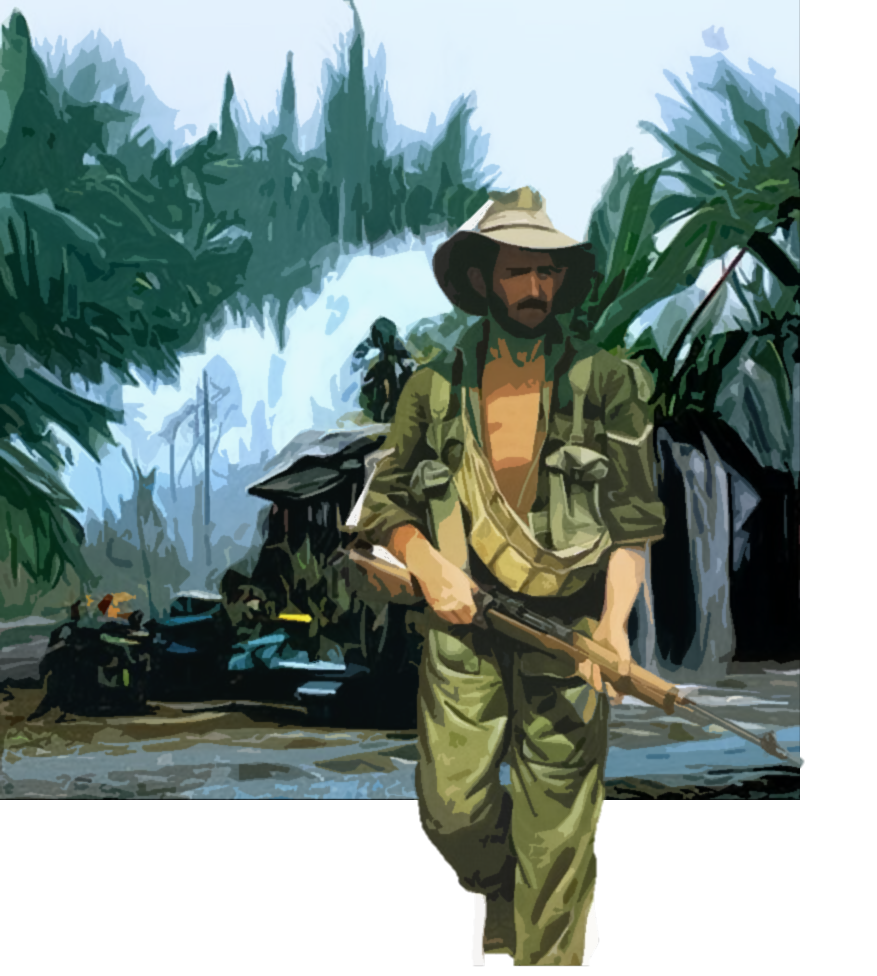 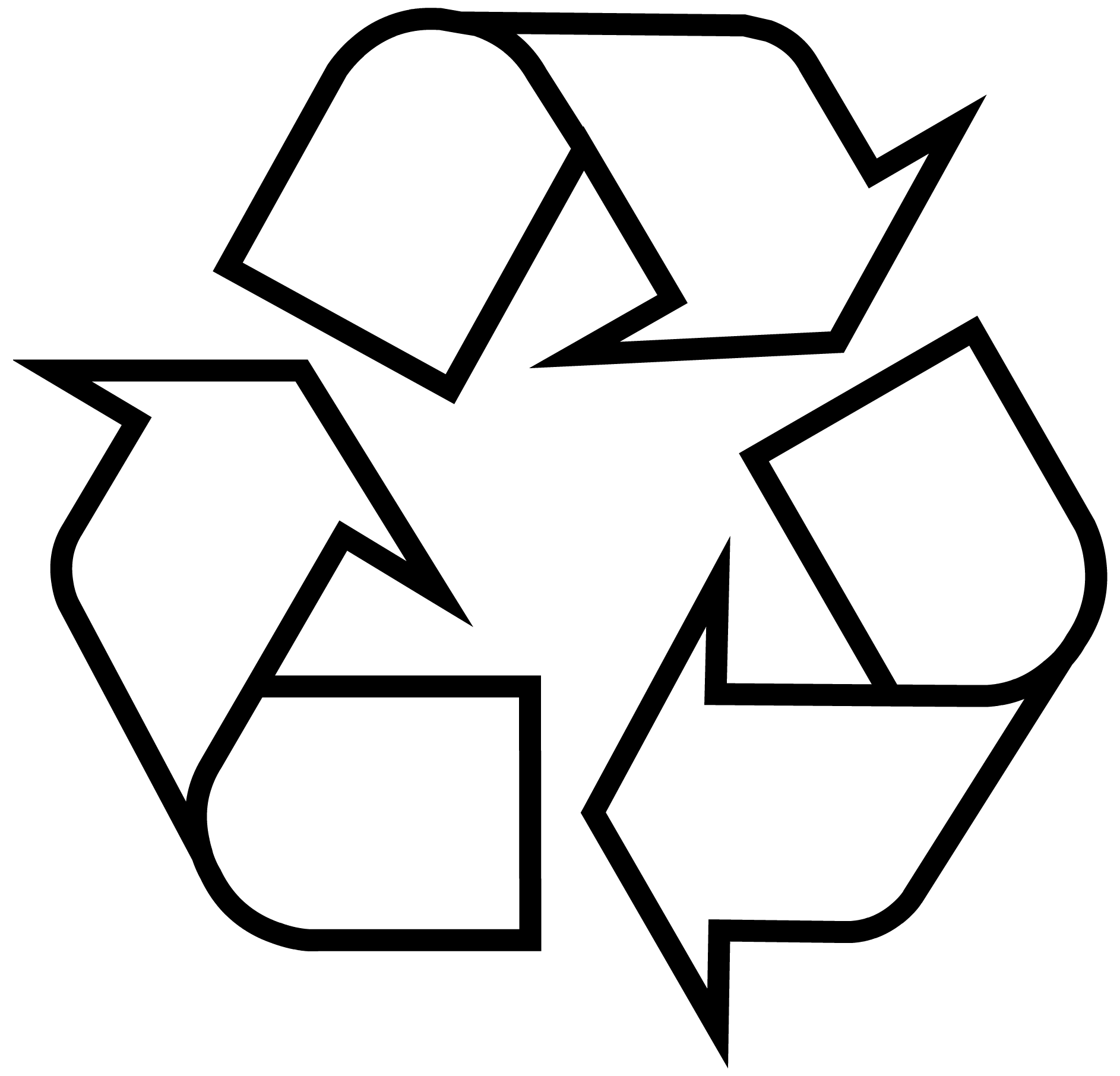 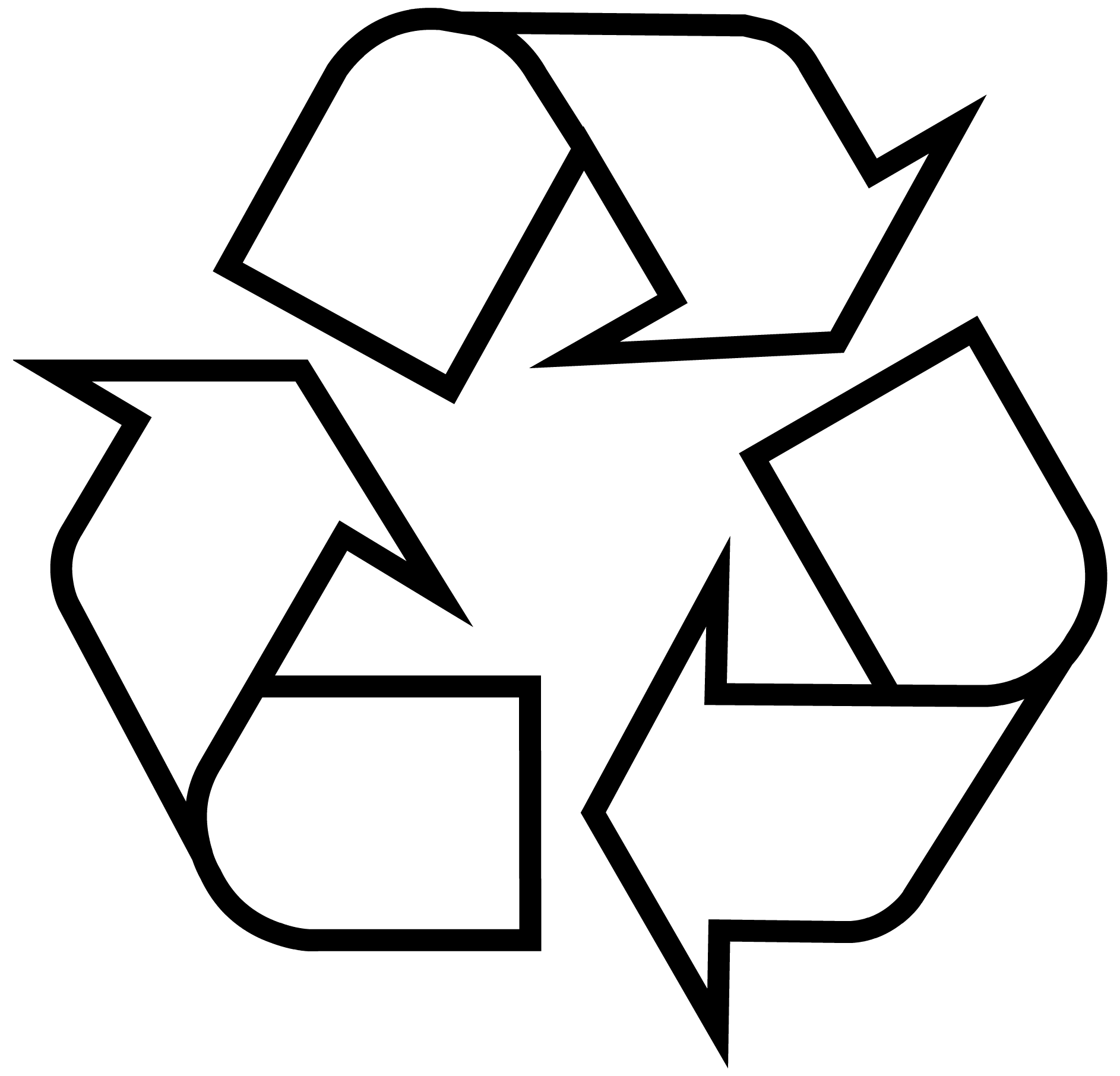 +4
1
+1
+1
+1
1
2
ADD 1 PRESENCE
GAIN 4 RESOURCES
GAIN 1 CAPABILITY
ADD 1 PRESENCE
GAIN 1 CAPABILITY
GAIN 1 CAPABILITY
RECLAIM
  ALL
RECLAIM
1
PRESENCE
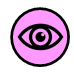 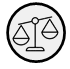 2
2
3
4
5
6
RESOURCES/TURN
OVERSIGHT
INTEGRITY
2
4
3
6
5
2
3
3
2
3
∞
CARD PLAYS
2
∞
3
3
3
ORGANIC CAPABILITIES
SPECIAL RULES
MOVEMENT:
Your PRESENCE may move when BLUE CIVILIANS move.

RECRUITING S:
Your PRESENCE may Recruit a S in a tile adjacent to or with BLUE CIVILIAN(S) per turn for 1 Influence. If S is Recruited from an adjacent tile, then that S is pulled into tile with PRESENCE. 

CONVERTING
Your PRESENCE may Convert a RED CIVILIAN to BLUE CIVILIAN for 1 Influence and 1 Resource.

CONSTRAINTS:
Your PRESENCE cannot move with a S.
Your PRESENCE cannot move or be placed into an ADVERSARY tile.
You cannot establish a S BASE.

MISC:
Player can never directly cause Damage or Kill/Destroy. When your PRESENCE, through Event or Capability, would Kill/Destroy or do enough damage to Kill/Destroy, receive 1/2/5 Influence for ADVERSARY CELL/OUTPOST/GARRISON and Move all ADVERSARIES it would Kill/Destroy. S and CIVILIANS can still Damage and Kill/Destroy.
Your PRESENCE is treated as an HQ (2x PRESENCE) for Capabilities. 
A TYRANNY TOKEN will Remove all your presence in a tile.
COLLATERAL DAMAGE: -3 Influence for each CIVILIAN killed.
SPEED
TARGET
RANGE
SPEED
TARGET
RANGE
SPEED
TARGET
RANGE
BLUE CIVILIANS
BLUE CIVILIANS
0
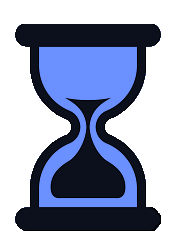 0
ANY
0
FORCE MANAGEMENT
PATROL
COLLATERAL DAMAGE
IN ORDER 
YOU MAY PULL 2 S
(see Special Rules)
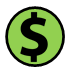 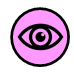 +1 INFLUENCE AND
+1 RESOURCE.
RECRUIT 1 S
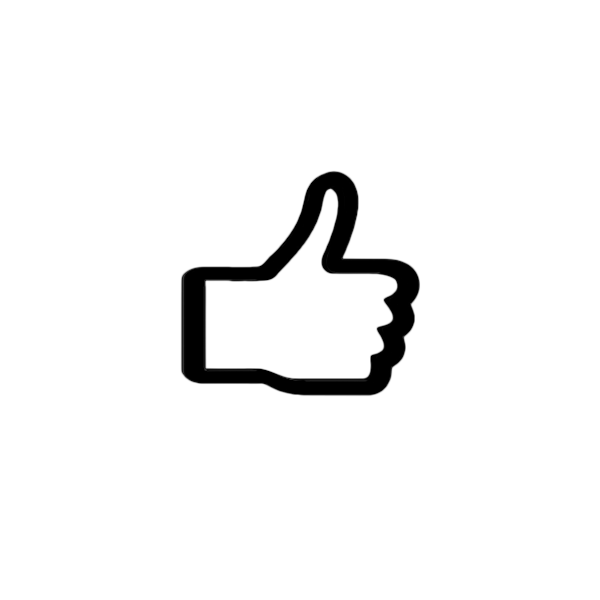 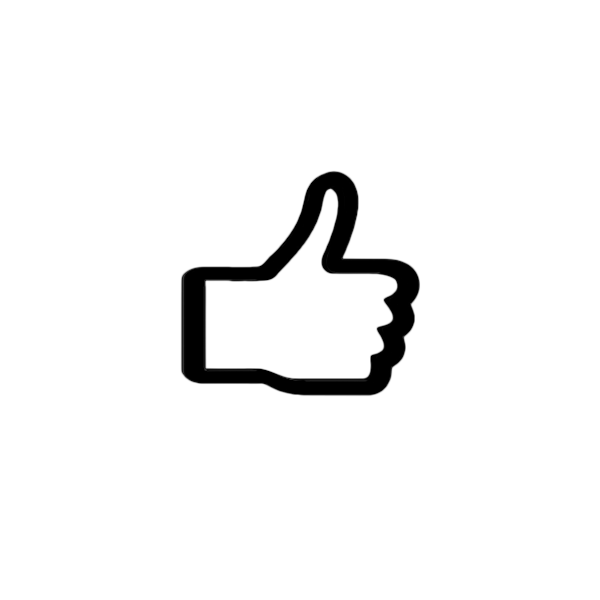 *** THEN ***
*** IF / AND ***
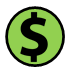 1X
1X
3X
2X
2X
2X
3X
3X
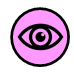 +1 INFLUENCE AND 
+2 RESOURCES.
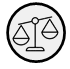 *** OR ***
YOU MAY PUSH 1 S
CONVERT 1 RED
CIV TO BLUE CIV
*** IF / AND ***
*** THEN ***
+
+2 INFLUENCE.
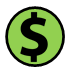 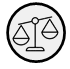 1 DAMAGE PER S
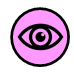 2X
cost
cost
1
1
cost
1
2X
2X
3X
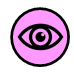 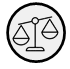 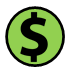 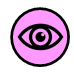 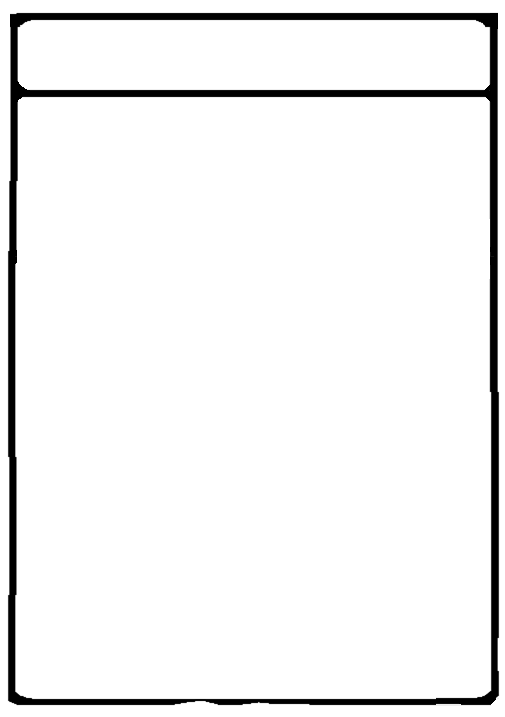 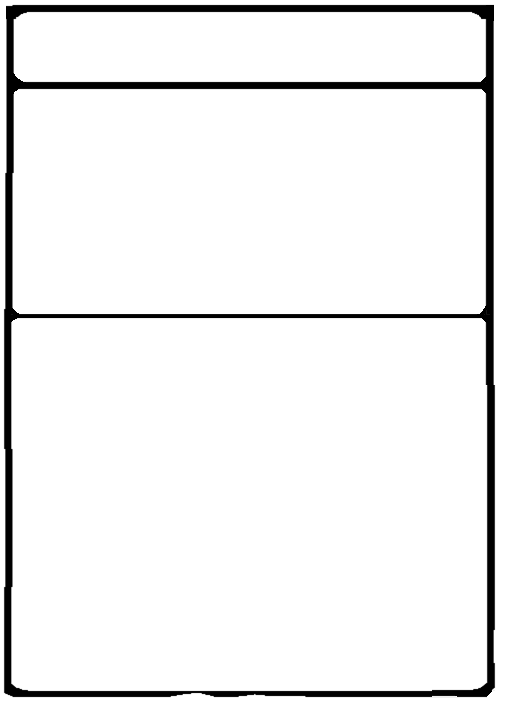 TURN ORDER
All Players play simultaneously
PLAYER ACTIONS
All Players play simultaneously
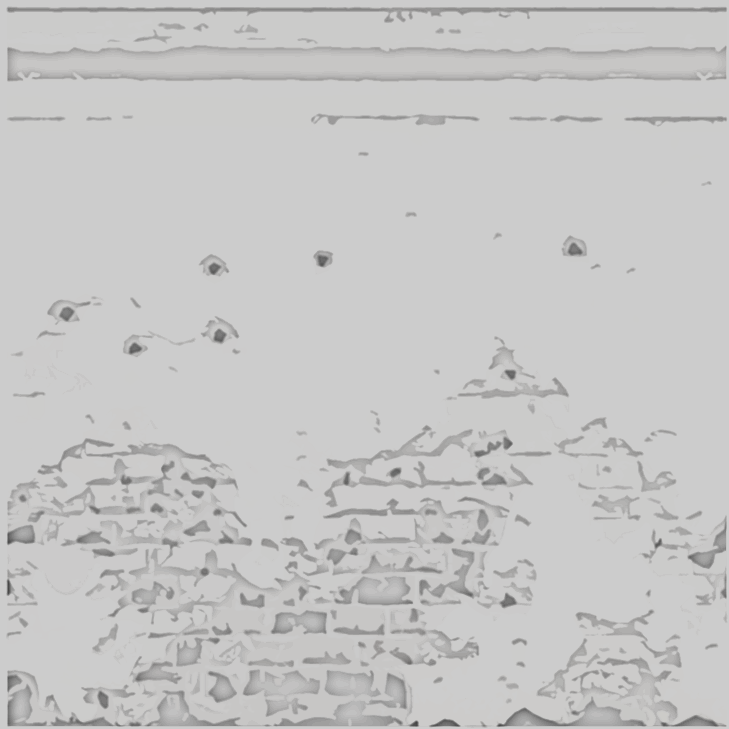 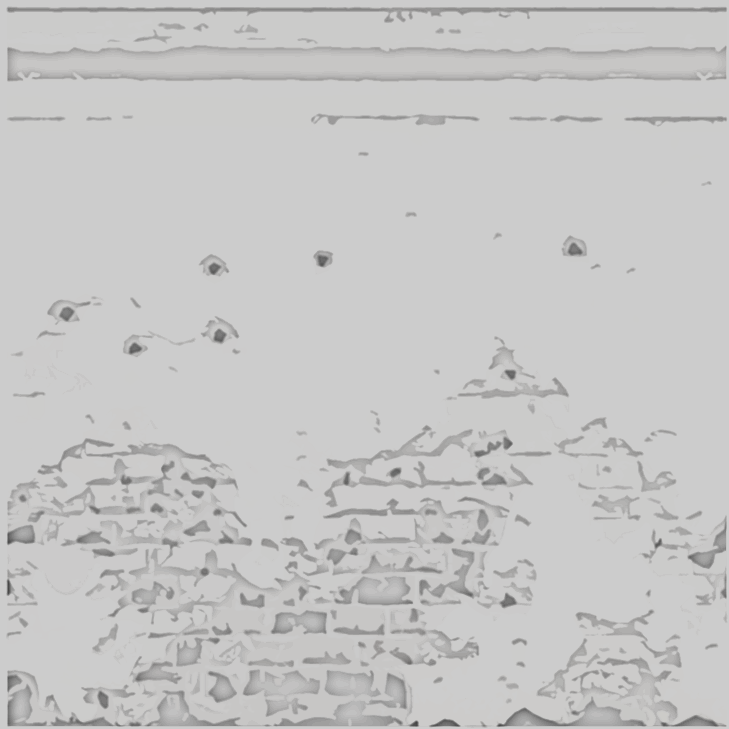 PLAYER PHASE
REFIT
GAIN RESOURCES
ACTION
Organic Capabilities
Force Management:
Recruit/Establish/Convert)
Patrol
Special
Select Card Capabilities (MINOR/MAJOR)
1. PLAYER PHASE (SEE PLAYER ACTIONS)
2.     IMMEDIATE CAPABILITIES
(ORGANIC AND CARDS)
3. ADVERSARY PHASE
EVENT CARD
INFLUENCE CARD(S) (IF EARNED)
DOMINATE
ADVERSARY does damage based on piece characteristics killing S and/or adding a TYRANNY TOKEN if ADVERSARY does more than 2 damage on a tile.
DEVELOP
If an ADVERSARY CELL is present, the ADVERSARY constructs an OUTPOST or GARRISON. (SEE DEVELOP RULES)
DEPLOY
If an OUTPOST/GARRISON/ BORDER/COASTAL is adjacent/present add an ADVERSARY CELL.
(SHIFT TERRAIN CARDS(DEPLOY GOES TO DEVELOP, DEVELOP GOES TO DOMINATE, DOMINATE IS DISCARDED)
4.      LONG-TERM CAPABILITIES
(ORGANIC AND CARDS)
CAPABILITY AND INFLUENCE EFFECTS
+/- Influence: Generate Influence.
+/- Damage: Takes away Defense, possibly Killing/Destroying piece. Excessive Player damage can Kill Civilians and hurt Influence.
+/- Defense: Protects from Damage, based on tile terrain, Ethnic support, Capabilities, Events, Influence Cards, and/or piece characteristics.
Pull: PRESENCE gathers pieces from adjacent tiles.
Push: PRESENCE sends pieces to adjacent tiles.
Move: Player moves pieces irrespective of their PRESENCE when directed by Capabilities, Events, or Influence Cards. 
Remove: Take off board. Does not give Influence.
Replace: Switch with designated piece. Does not give Influence.
Kill/Destroy: Take off board, possibly providing influence depending on piece.
Repeat: Use the effects of a capability again.
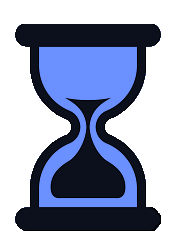 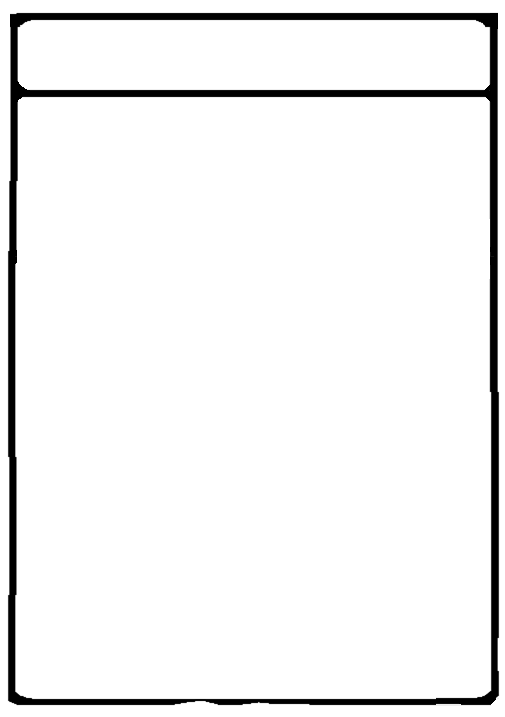 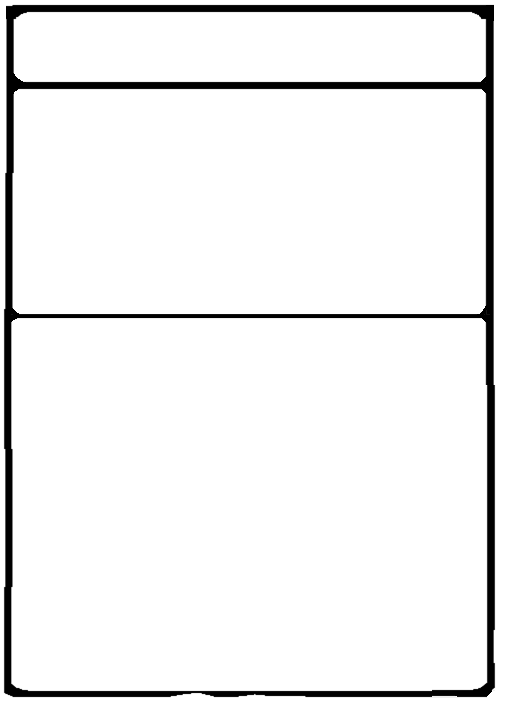 TURN ORDER
All Players play simultaneously
PLAYER ACTIONS
All Players play simultaneously
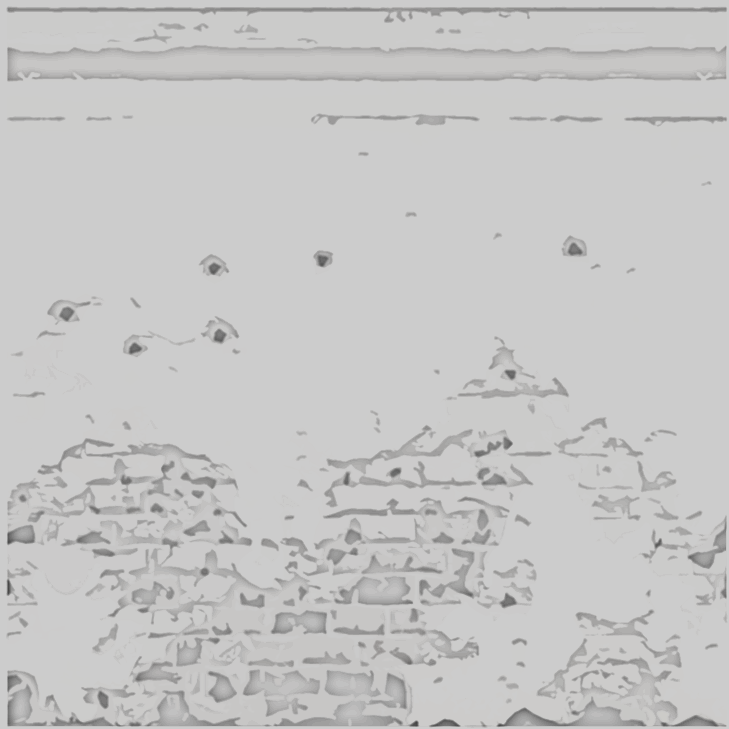 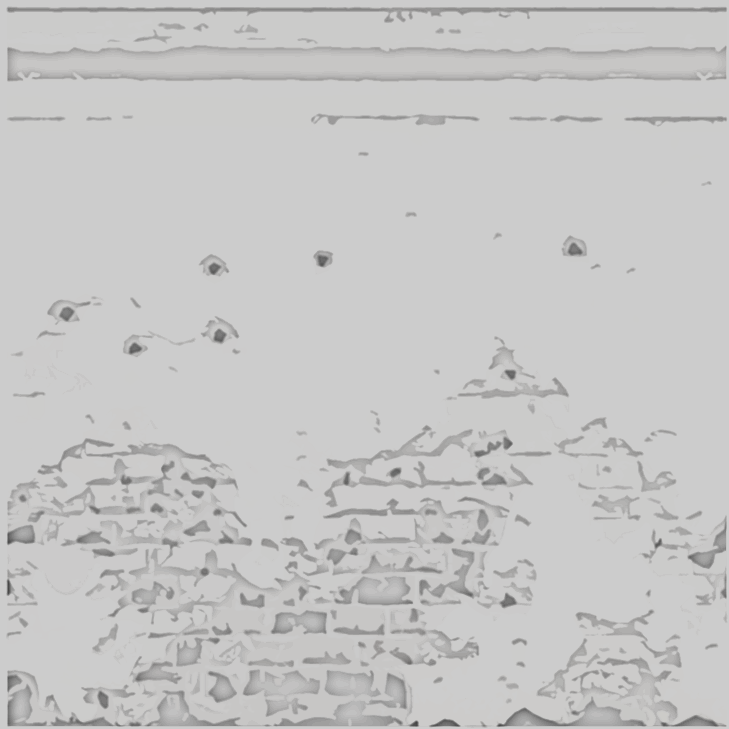 PLAYER PHASE
REFIT
GAIN RESOURCES
ACTION
Organic Capabilities
Force Management:
Recruit/Establish/Convert)
Patrol
Special
Select Card Capabilities (MINOR/MAJOR)
1. PLAYER PHASE (SEE PLAYER ACTIONS)
2.     IMMEDIATE CAPABILITIES
(ORGANIC AND CARDS)
3. ADVERSARY PHASE
EVENT CARD
INFLUENCE CARD(S) (IF EARNED)
DOMINATE
ADVERSARY does damage based on piece characteristics killing S and/or adding a TYRANNY TOKEN if ADVERSARY does more than 2 damage on a tile.
DEVELOP
If an ADVERSARY CELL is present, the ADVERSARY constructs an OUTPOST or GARRISON. (SEE DEVELOP RULES)
DEPLOY (Reveal Terrain Card)
If an OUTPOST/GARRISON/ BORDER/COASTAL is adjacent/present add an ADVERSARY CELL.
(SHIFT TERRAIN CARDS(DEPLOY GOES TO DEVELOP, DEVELOP GOES TO DOMINATE, DOMINATE IS DISCARDED)
4.      LONG-TERM CAPABILITIES
(ORGANIC AND CARDS)
CAPABILITY AND INFLUENCE EFFECTS
+/- Influence: Generate Influence.
+/- Damage: Takes away Defense, possibly Killing/Destroying piece. Excessive Player damage can Kill Civilians and hurt Influence.
+/- Defense: Protects from Damage, based on tile terrain, Ethnic support, Capabilities, Events, Influence Cards, and/or piece characteristics.
Pull: PRESENCE gathers pieces from adjacent tiles.
Push: PRESENCE sends pieces to adjacent tiles.
Move: Player moves pieces irrespective of their PRESENCE when directed by Capabilities, Events, or Influence Cards. 
Remove: Take off board. Does not give Influence.
Replace: Switch with designated piece. Does not give Influence.
Kill/Destroy: Take off board, possibly providing influence depending on piece.
Repeat: Use the effects of a capability again.
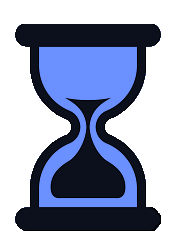 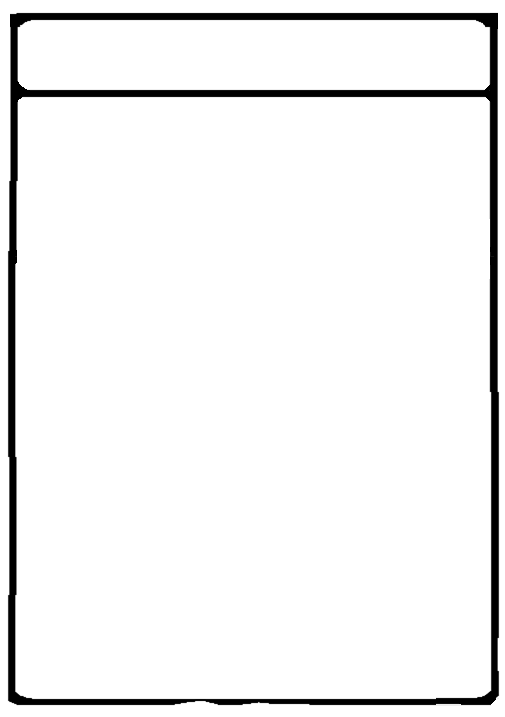 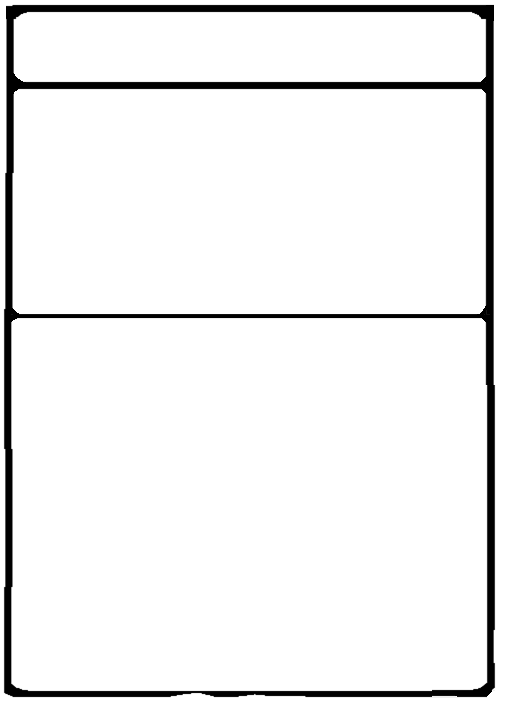 TURN ORDER
All Players play simultaneously
PLAYER ACTIONS
All Players play simultaneously
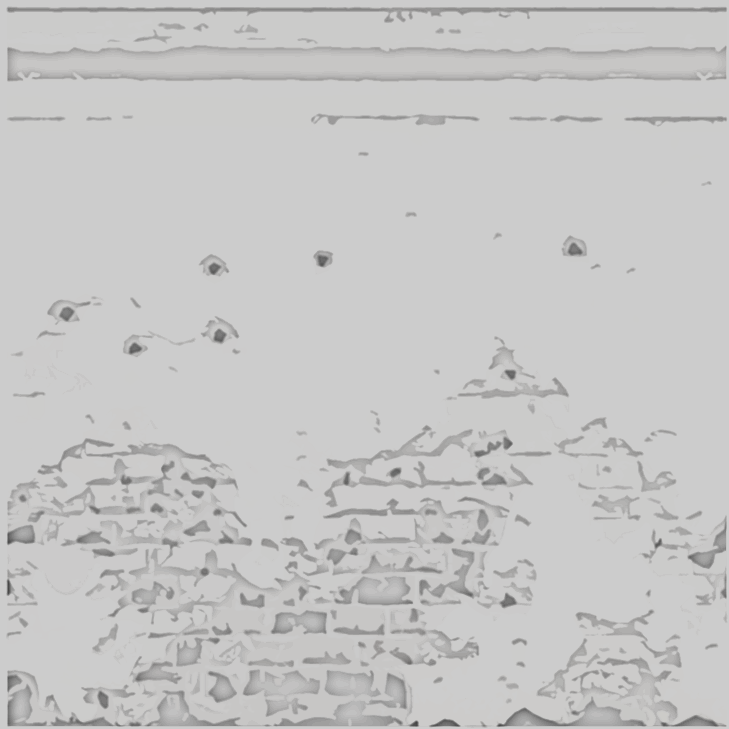 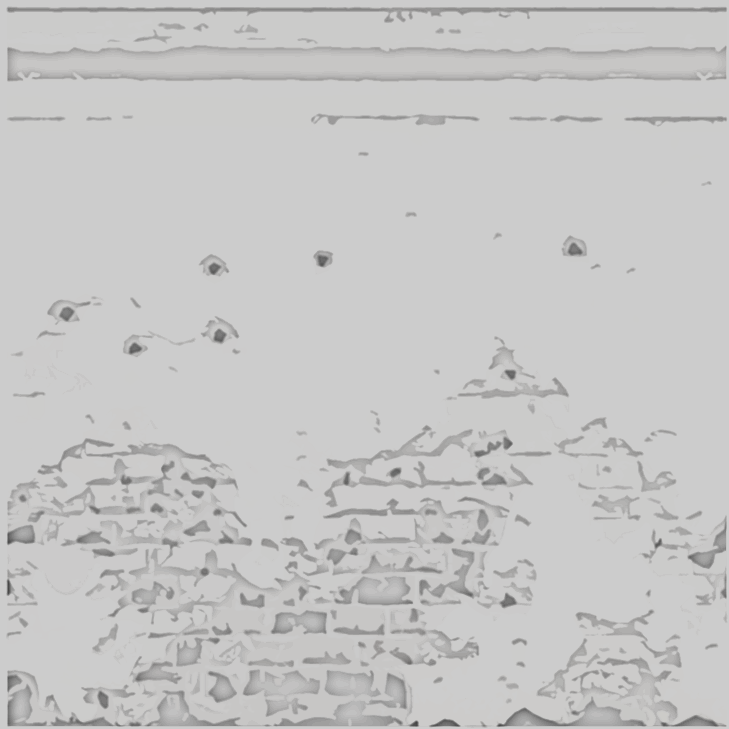 PLAYER PHASE
REFIT
GAIN RESOURCES
ACTION
Organic Capabilities
Force Management:
Recruit/Establish/Convert)
Patrol
Special
Select Card Capabilities (MINOR/MAJOR)
1. PLAYER PHASE (SEE PLAYER ACTIONS)
2.     IMMEDIATE CAPABILITIES
(ORGANIC AND CARDS)
3. ADVERSARY PHASE
EVENT CARD
INFLUENCE CARD(S) (IF EARNED)
DOMINATE
ADVERSARY does damage based on piece characteristics killing S and/or adding a TYRANNY TOKEN if ADVERSARY does more than 2 damage on a tile.
DEVELOP
If an ADVERSARY CELL is present, the ADVERSARY constructs an OUTPOST or GARRISON. (SEE DEVELOP RULES)
DEPLOY
If an OUTPOST/GARRISON/ BORDER/COASTAL is adjacent/present add an ADVERSARY CELL.
(SHIFT TERRAIN CARDS(DEPLOY GOES TO DEVELOP, DEVELOP GOES TO DOMINATE, DOMINATE IS DISCARDED)
4.      LONG-TERM CAPABILITIES
(ORGANIC AND CARDS)
CAPABILITY AND INFLUENCE EFFECTS
+/- Influence: Generate Influence.
+/- Damage: Takes away Defense, possibly Killing/Destroying piece. Excessive Player damage can Kill Civilians and hurt Influence.
+/- Defense: Protects from Damage, based on tile terrain, Ethnic support, Capabilities, Events, Influence Cards, and/or piece characteristics.
Pull: PRESENCE gathers pieces from adjacent tiles.
Push: PRESENCE sends pieces to adjacent tiles.
Move: Player moves pieces irrespective of their PRESENCE when directed by Capabilities, Events, or Influence Cards. 
Remove: Take off board. Does not give Influence.
Replace: Switch with designated piece. Does not give Influence.
Kill/Destroy: Take off board, possibly providing influence depending on piece.
Repeat: Use the effects of a capability again.
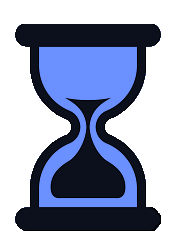 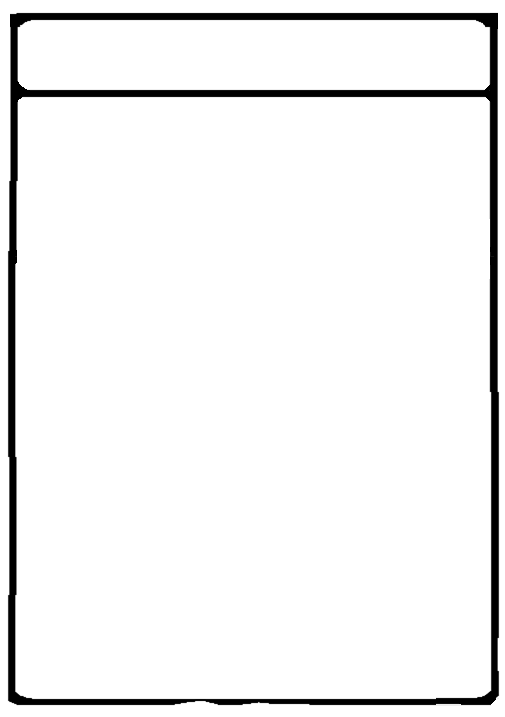 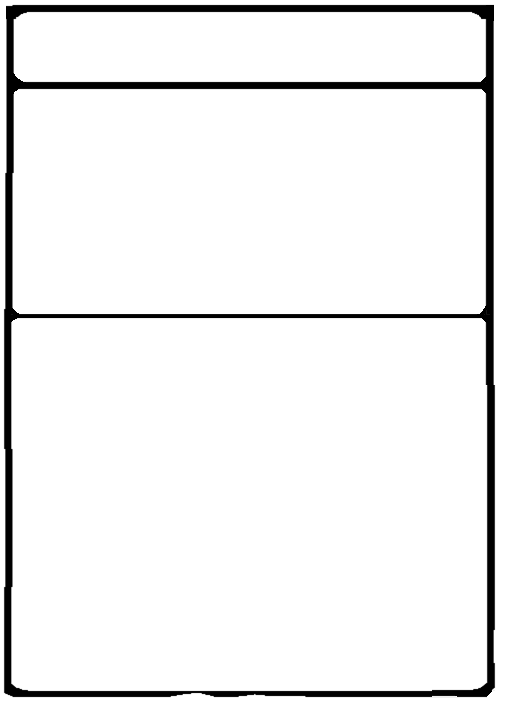 TURN ORDER
All Players play simultaneously
PLAYER ACTIONS
All Players play simultaneously
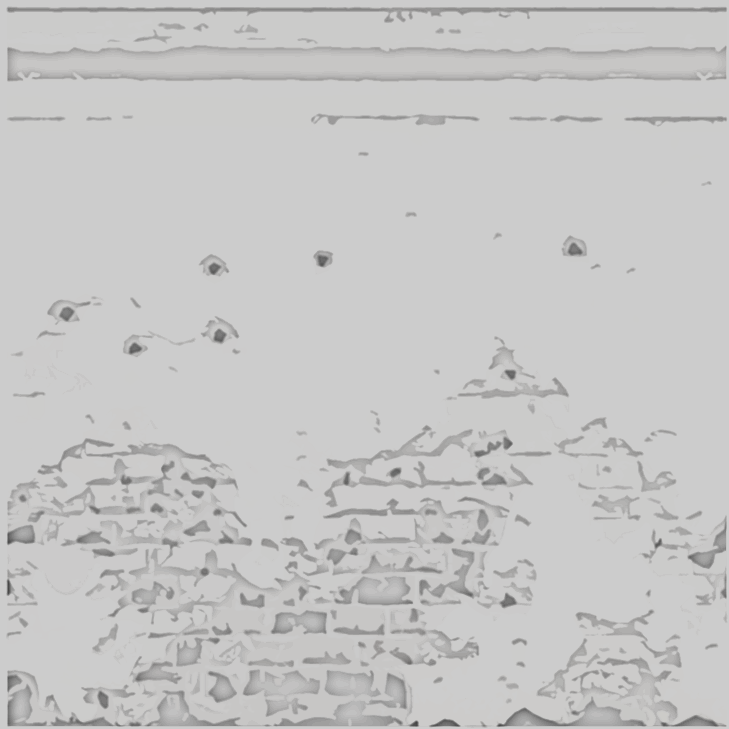 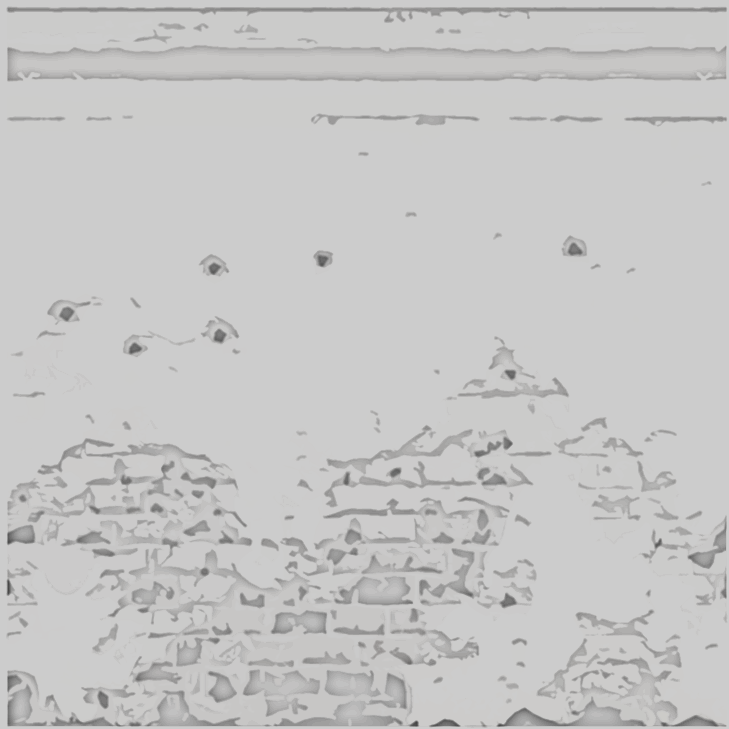 PLAYER PHASE
REFIT
GAIN RESOURCES
ACTION
Organic Capabilities
Force Management:
Recruit/Establish/Convert)
Patrol
Special
Select Card Capabilities (MINOR/MAJOR)
1. PLAYER PHASE (SEE PLAYER ACTIONS)
2.     IMMEDIATE CAPABILITIES
(ORGANIC AND CARDS)
3. ADVERSARY PHASE
EVENT CARD
INFLUENCE CARD(S) (IF EARNED)
DOMINATE
ADVERSARY does damage based on piece characteristics killing S and/or adding a TYRANNY TOKEN if ADVERSARY does more than 2 damage on a tile.
DEVELOP
If an ADVERSARY CELL is present, the ADVERSARY constructs an OUTPOST or GARRISON. (SEE DEVELOP RULES)
DEPLOY (Reveal Terrain Card)
If an OUTPOST/GARRISON/ BORDER/COASTAL is adjacent/present add an ADVERSARY CELL.
(SHIFT TERRAIN CARDS(DEPLOY GOES TO DEVELOP, DEVELOP GOES TO DOMINATE, DOMINATE IS DISCARDED)
4.      LONG-TERM CAPABILITIES
(ORGANIC AND CARDS)
CAPABILITY AND INFLUENCE EFFECTS
+/- Influence: Generate Influence.
+/- Damage: Takes away Defense, possibly Killing/Destroying piece. Excessive Player damage can Kill Civilians and hurt Influence.
+/- Defense: Protects from Damage, based on tile terrain, Ethnic support, Capabilities, Events, Influence Cards, and/or piece characteristics.
Pull: PRESENCE gathers pieces from adjacent tiles.
Push: PRESENCE sends pieces to adjacent tiles.
Move: Player moves pieces irrespective of their PRESENCE when directed by Capabilities, Events, or Influence Cards. 
Remove: Take off board. Does not give Influence.
Replace: Switch with designated piece. Does not give Influence.
Kill/Destroy: Take off board, possibly providing influence depending on piece.
Repeat: Use the effects of a capability again.
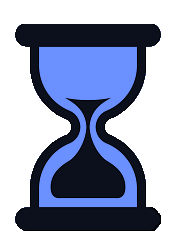